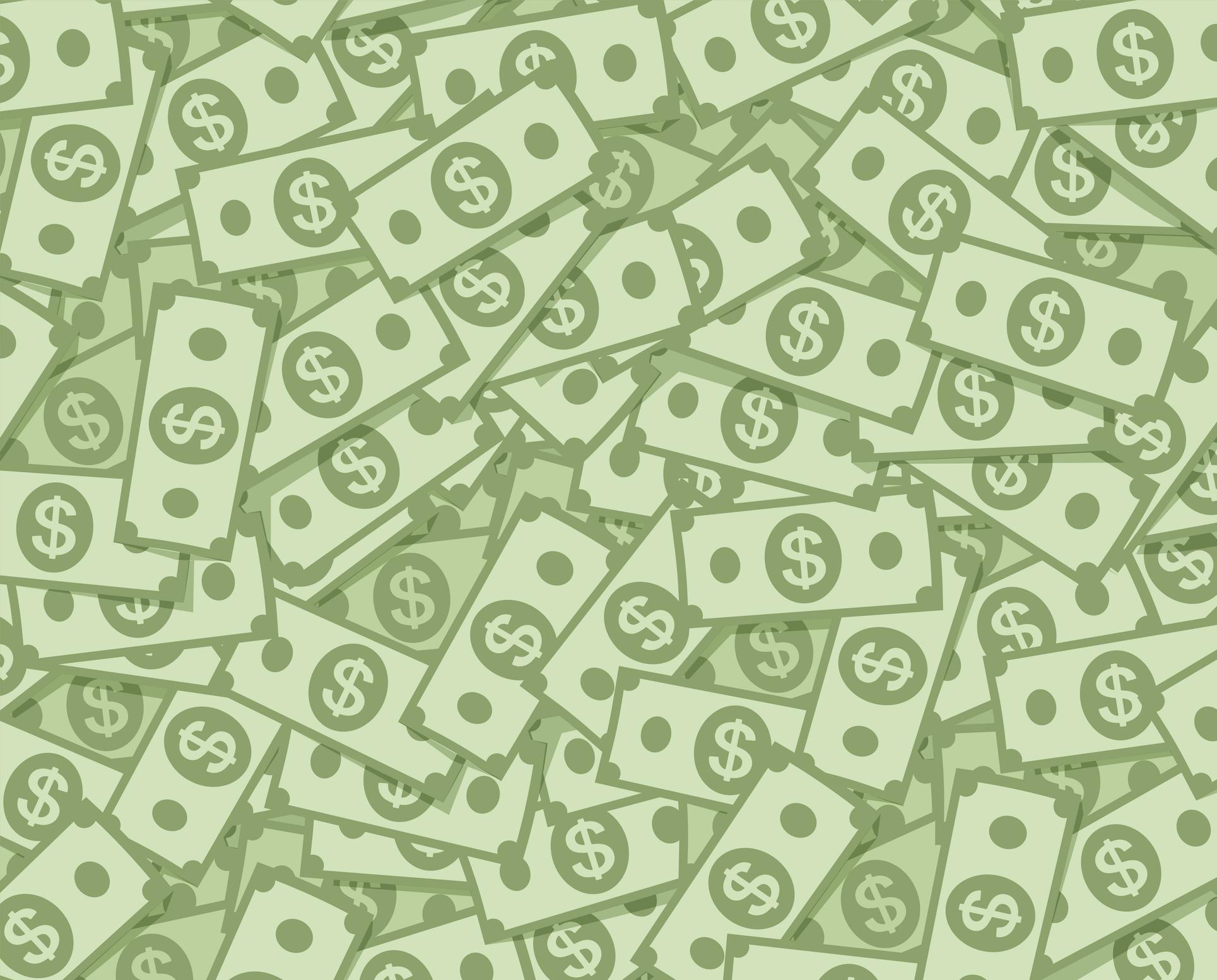 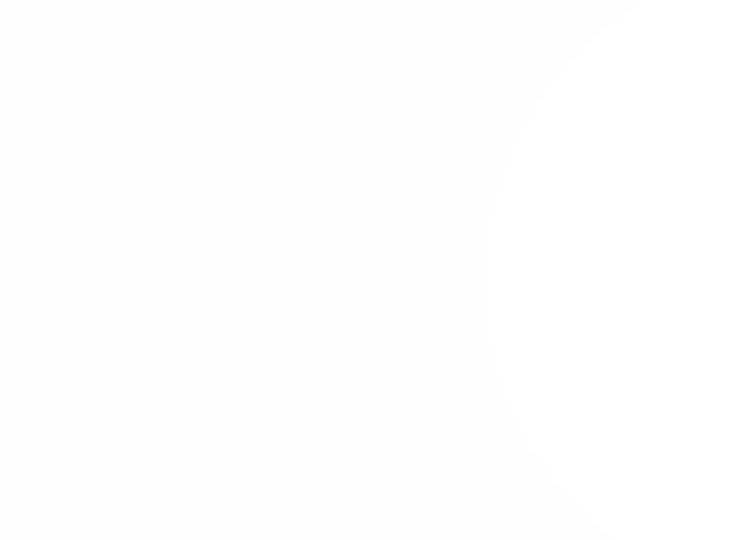 Personal Finance Bootcamp: 
Session 1
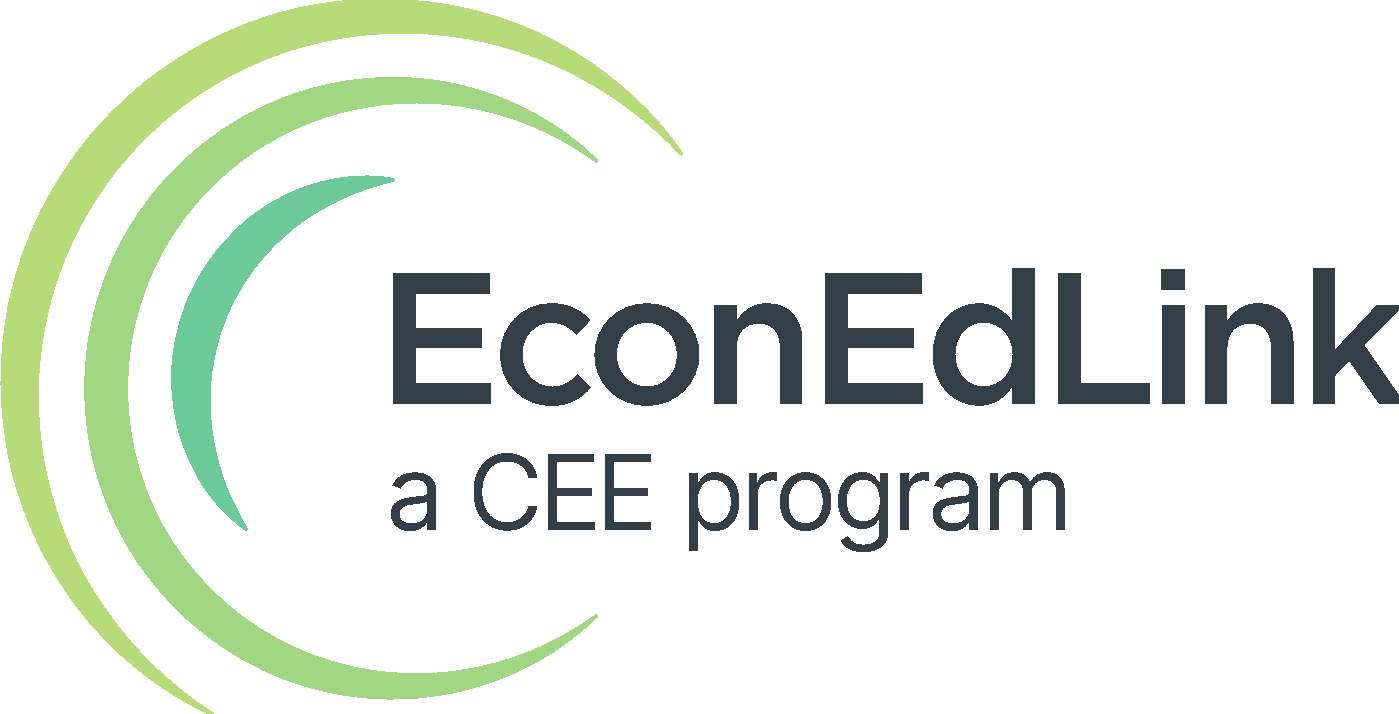 EconEdLink Membership
Enjoy the perks of being an EconEdLink (EEL) member:

New webinars, lesson plans, and activities added every month
Learn from personal finance and economics experts in K-12 education
Easily download free high-quality presentations, lessons, and activities
Instant downloads of your webinar certificates for PD hours
Get 20% discount at CEE's Store to purchase our bestsellers, Financial Fitness for Life and AP Economics. Use the code: EEL20
‹#›
Certificate Requirements
To earn professional development hours for webinars, you must:

Watch a minimum of 45-minutes and you will automatically receive a professional development certificate via e-mail within 24 to 48 hours.
‹#›
Presenter
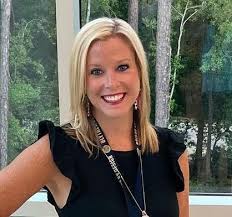 Amanda Stiglbauer
River Bluff High School
econstig@gmail.com
‹#›
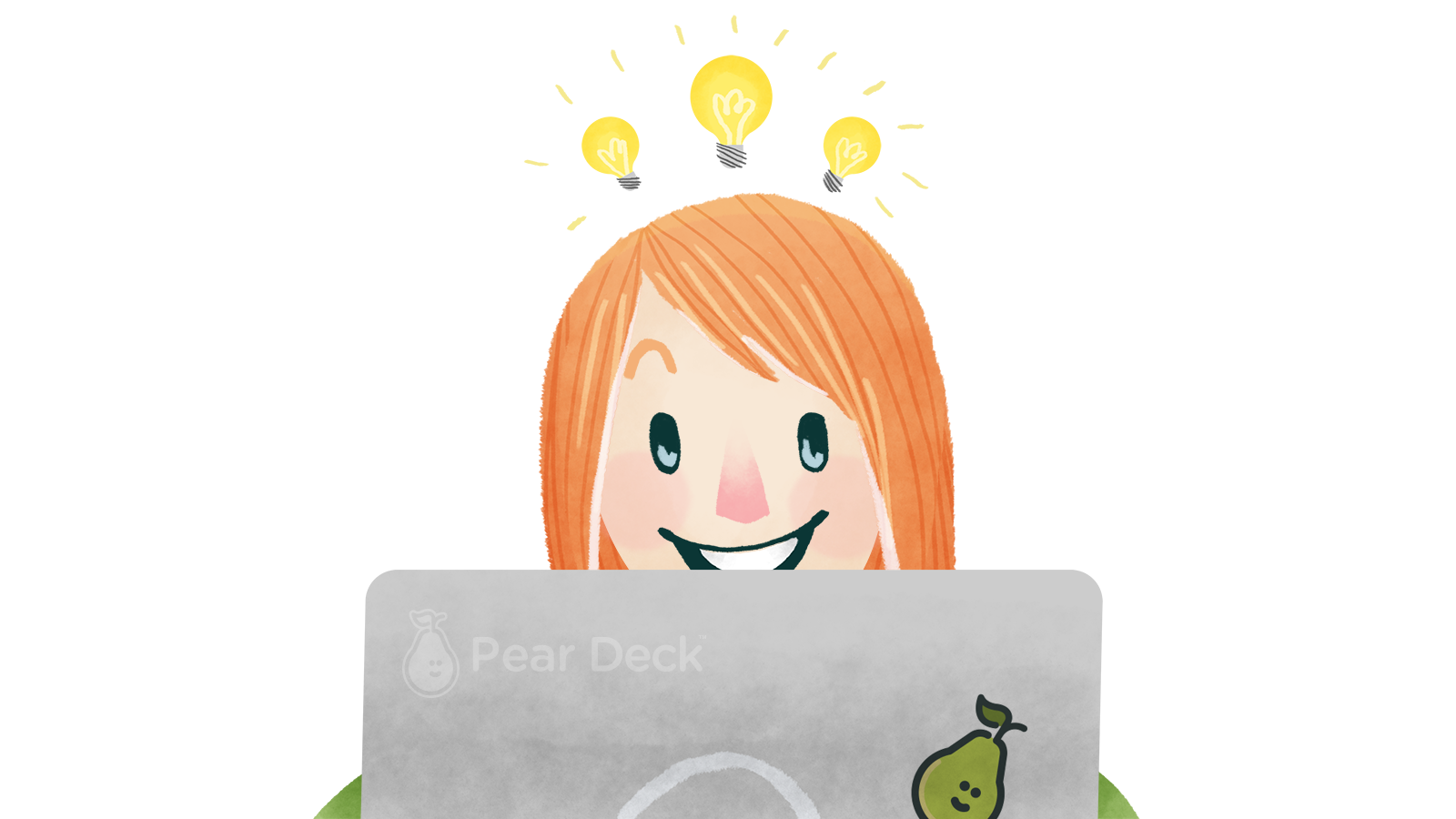 Tell us about you!
-Name
-Location
-What do you teach?
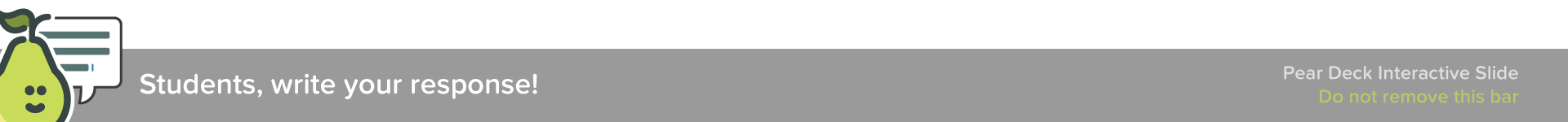 [Speaker Notes: Summarize
Have students write a quick, 1-2 sentence summary of the information they’ve just learned.

🍐 This is a Pear Deck Text Slide 
🍐 To edit the type of question, go back to the "Ask Students a Question" in the Pear Deck sidebar.]
Session Agenda
01
02
Investing
Credit
03
04
Activities & Games
Insurance
‹#›
Objectives
You will be able to:
Investing: 
Calculate the impact of time on long-term investments.
Evaluate the benefits of investing early for retirement.
Credit: 
Describe what a credit report is and how it is used.
Summarize the information used to calculate a credit score.
Explain the factors that improve a credit score.
Insurance: 
Determine the cost of financing based on credit scores.
Identify key types of insurance such as health, auto, homeowners, renter’s, life, and disability.
Explain the costs and benefits of purchasing the key types of insurance.
‹#›
National Standards
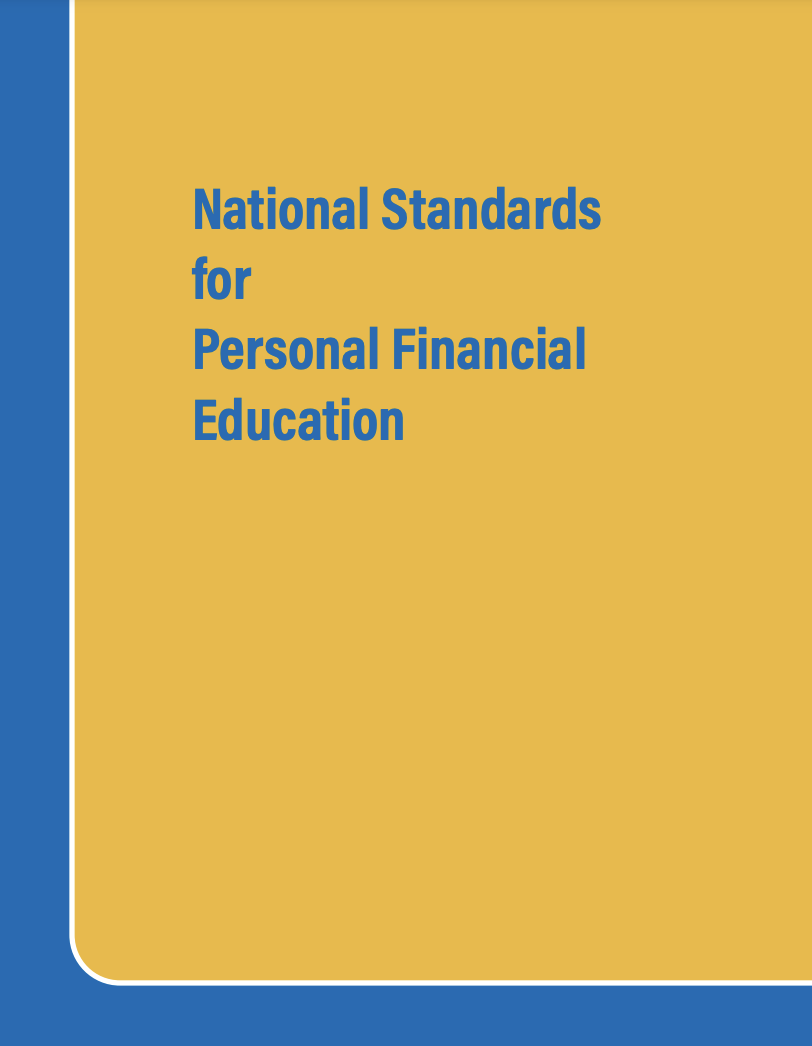 12-1 A person’s investment risk tolerance depends on factors such as personality, financial resources, investment experiences, and life circumstances.
12-7 Lenders assess creditworthiness of potential borrowers by consulting credit reports compiled by credit bureaus.
12-2 The decision to buy insurance depends on perceived risk exposure, the price of insurance coverage, and individual characteristics.
https://www.councilforeconed.org/policy-advocacy/k-12-standards/
‹#›
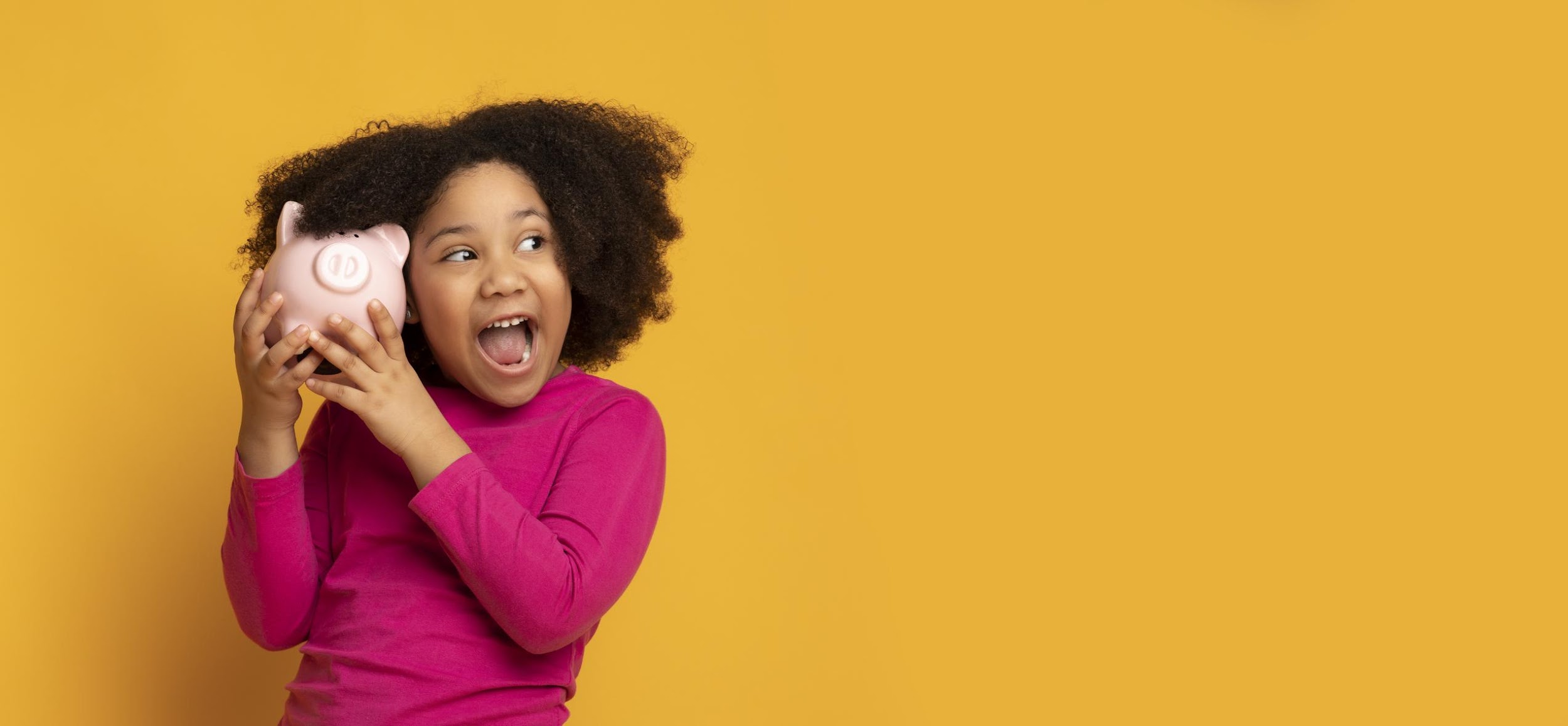 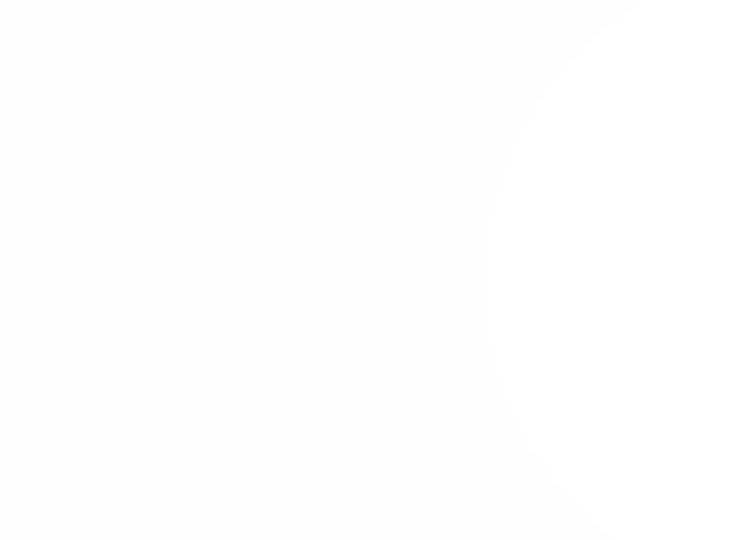 01
EconEdLink Lesson​
The Benefits of Investing Early
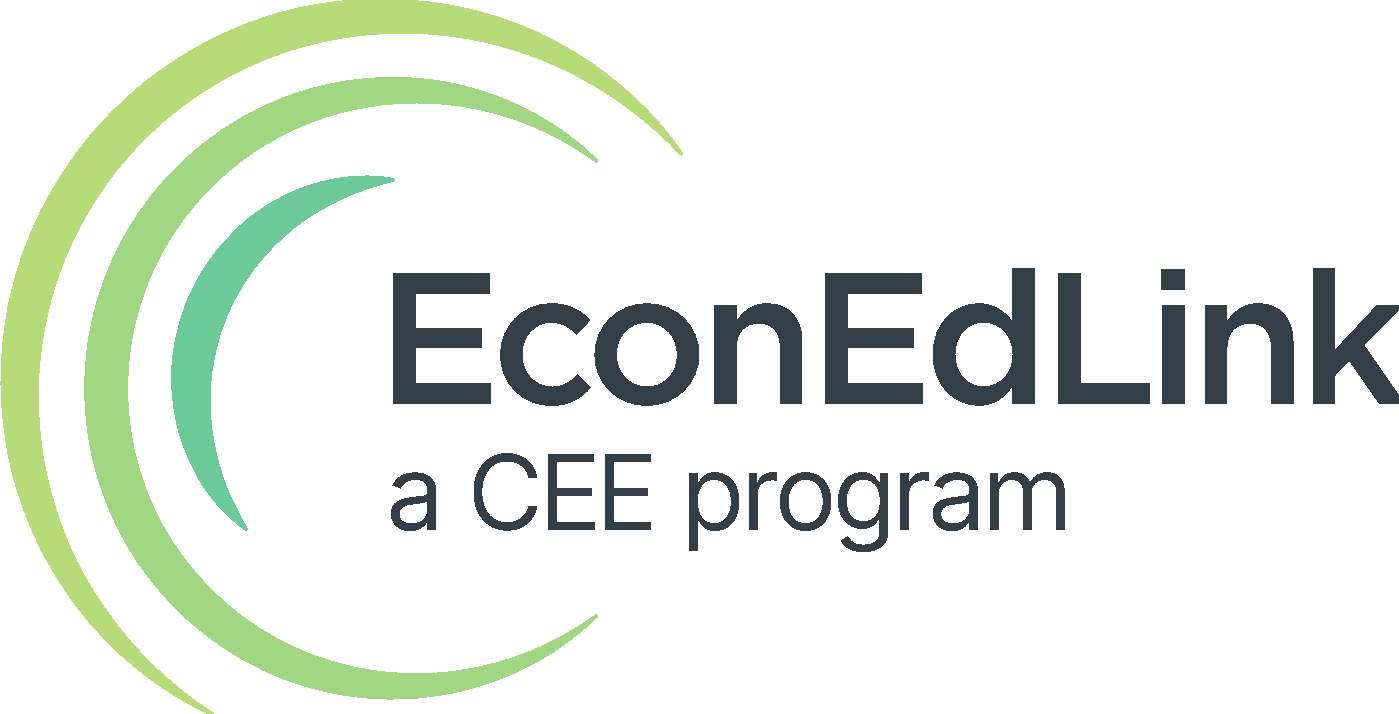 Investing – Question 1
Suppose Andrea and Chris are the same age. If Andrea saves $24,000 for retirement and Chris saves $72,000 toward retirement, and they both earn the same rate of return, which one will have more money at retirement?
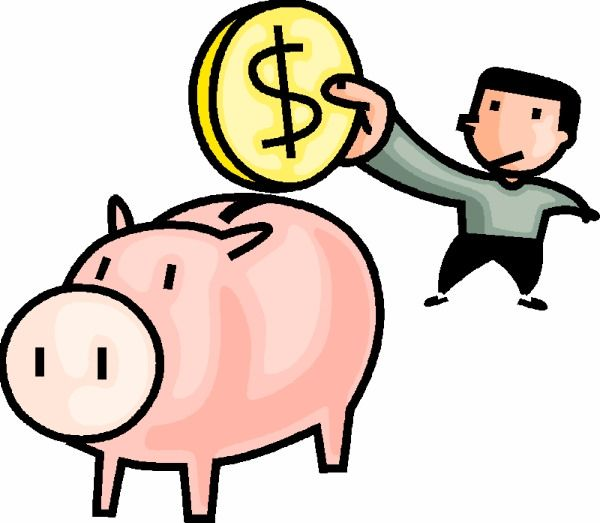 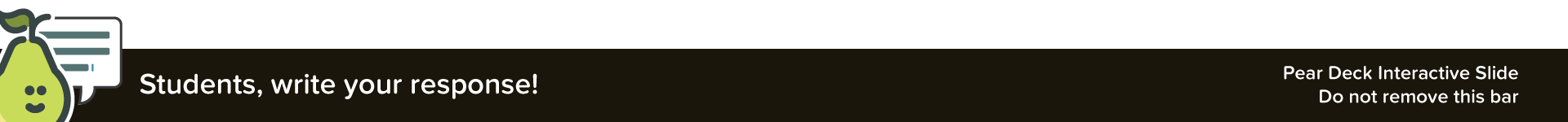 ‹#›
[Speaker Notes: 🍐 This is a Pear Deck Text Slide 
🍐 To edit the type of question, go back to the "Ask Students a Question" in the Pear Deck sidebar.]
Which strategy wins?
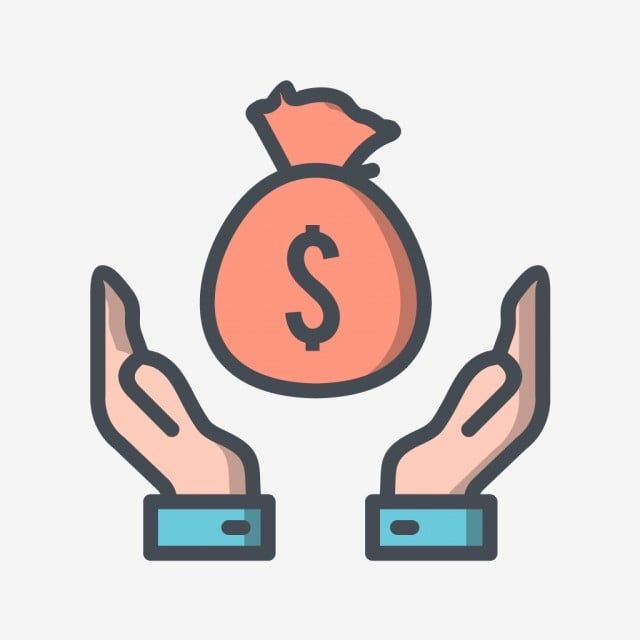 Suppose Amanda and Cheidy both invest $24,000, but Amanda starts investing at age 25 and Cheidy starts investing at age 55. If they both earn the same rate of return, who will have more money at age 65?
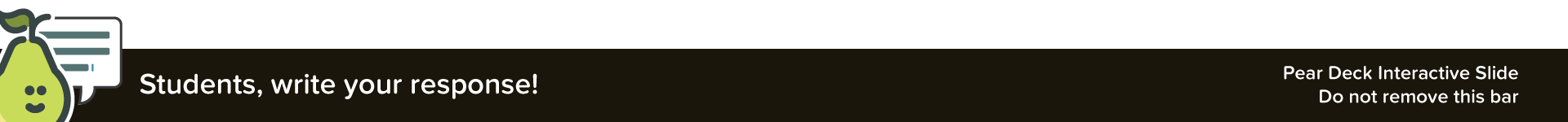 ‹#›
[Speaker Notes: 🍐 This is a Pear Deck Text Slide 
🍐 To edit the type of question, go back to the "Ask Students a Question" in the Pear Deck sidebar.]
Meet Mia Saver and Ima Spender
Mia Saver and Ima Spender are two 23-year-old women who recently graduated from college.  For a couple of years after graduation, neither of them saves any money for retirement. Both are focused on establishing their careers and purchasing household items.  At age 25, both decide it’s time to start a retirement account.
‹#›
Mia Saver and Ima Spender
Age 25: Mia Spender starts to save money for retirement by investing $200 per month into an account paying 7% annual interest compounded annually. Ima Spender continues to spend all of her money.
Ages 25 to 35: Ima drives a nicer car than Mia and takes a more elaborate vacation each year.​
Age 35: Mia chooses to work only part time and not invest more money into her retirement fund. However, she leaves it invested in the account paying 7% annually. Ima begins investing $200 per month toward retirement. Her account also pays a 7% rate of return compounded annually. Ima invests $200 per month for 30 years, until age 65.
‹#›
Calculating Investments
Calculating Investments Results
Resources on Investing
Financial Fitness for Life
EconEdLink
Lesson 21: There is No Free Lunch in Investing
Lesson 22: Financial Investing
The Benefits of Investing Early
There is No Free Lunch in Investing
Stock Market Price History
Stock Prices and the Super Bowl
Here’s Your Chance to Make Millions in the Stock Market
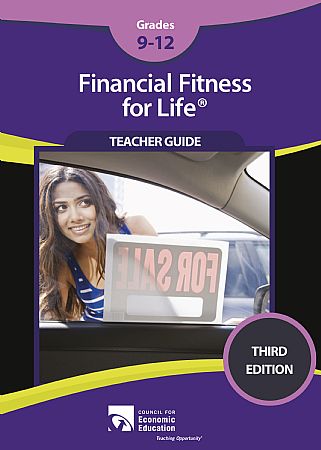 ‹#›
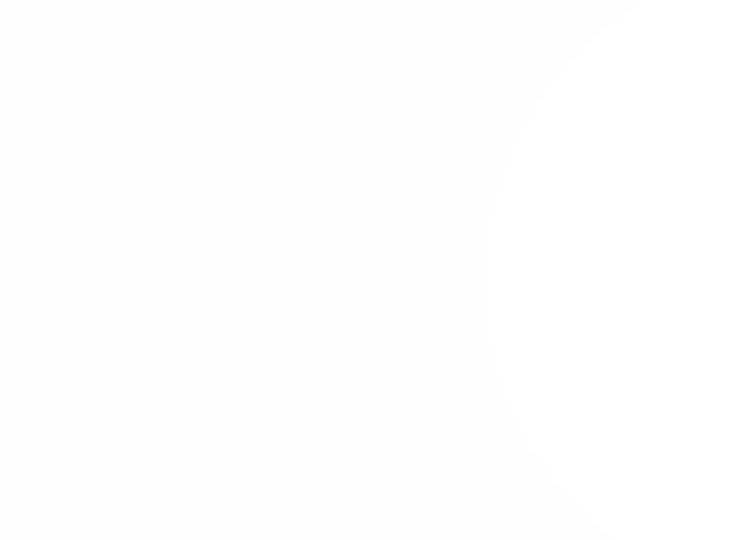 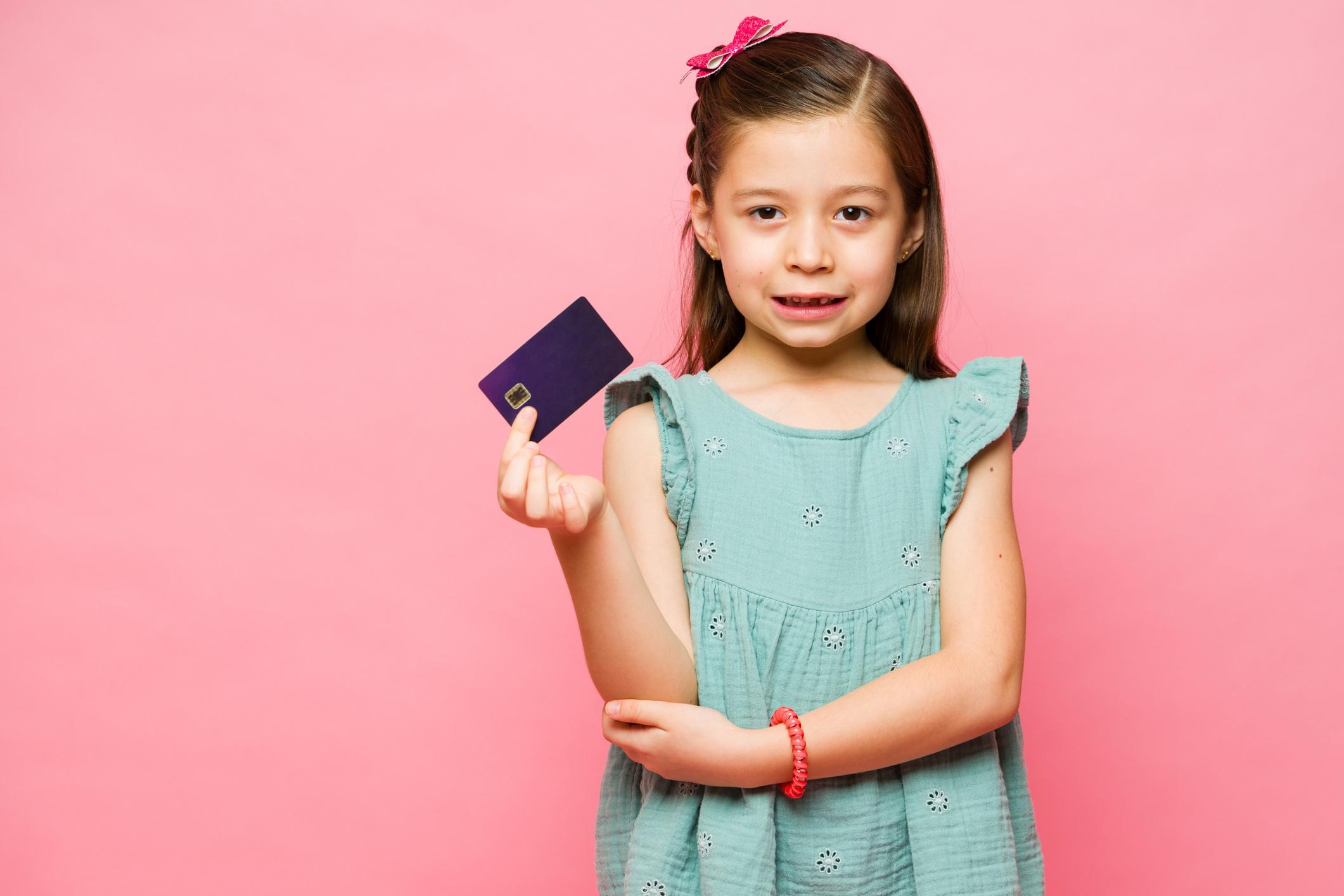 02
Financial Fitness for Life: Lesson 13
Credit Reports and Scores
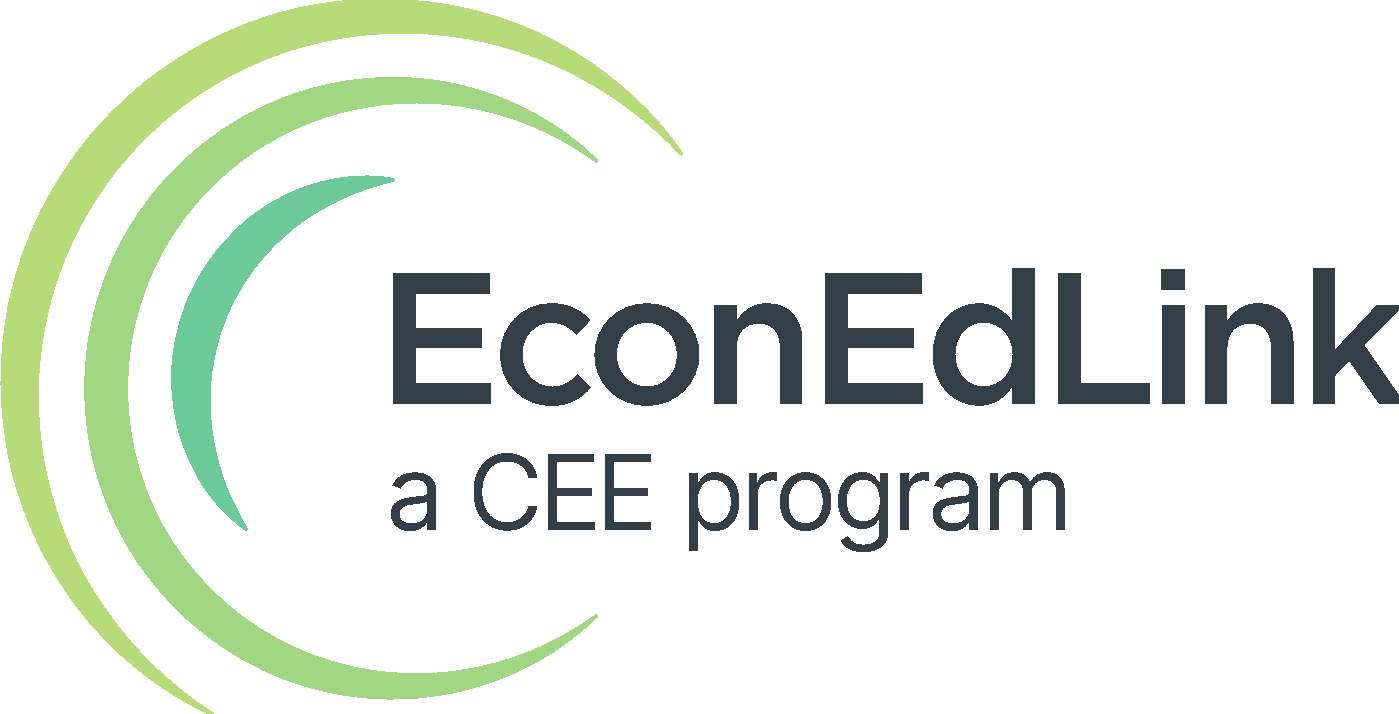 Assume a person has approached you asking to borrow a large sum of money. What would you want to know about this person before you determine whether to lend the money?
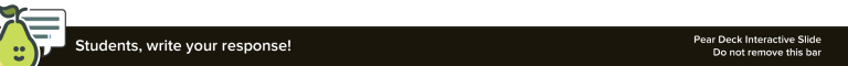 What are lenders looking for?
3 C's of Credit

Capacity
Character
Collateral
‹#›
What makes up a credit score?
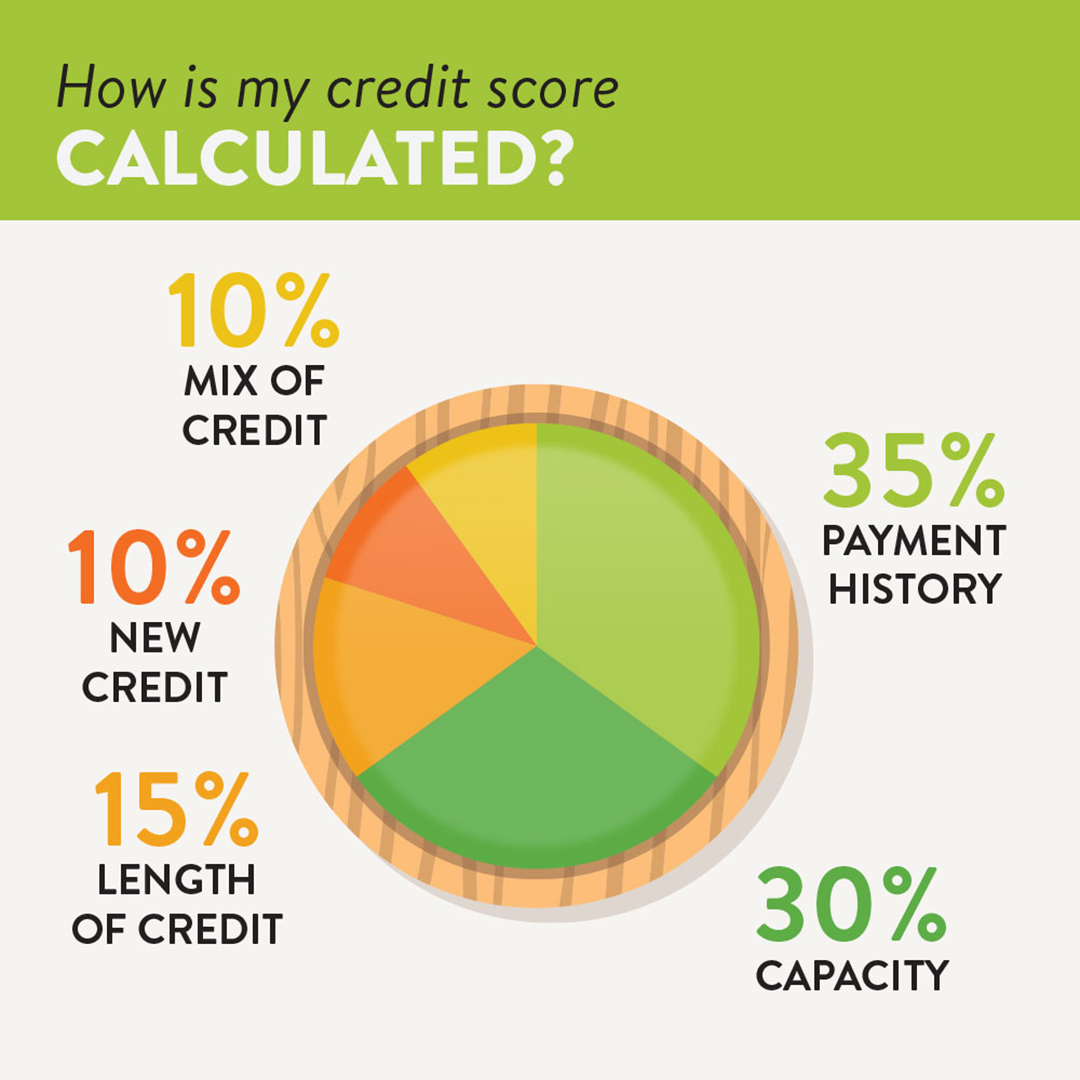 • 35% Payment history• 30% Managing your debt• 15% Length of credit history• 10% Diversity of accounts• 10% Number of credit applications
‹#›
What is your credit score?
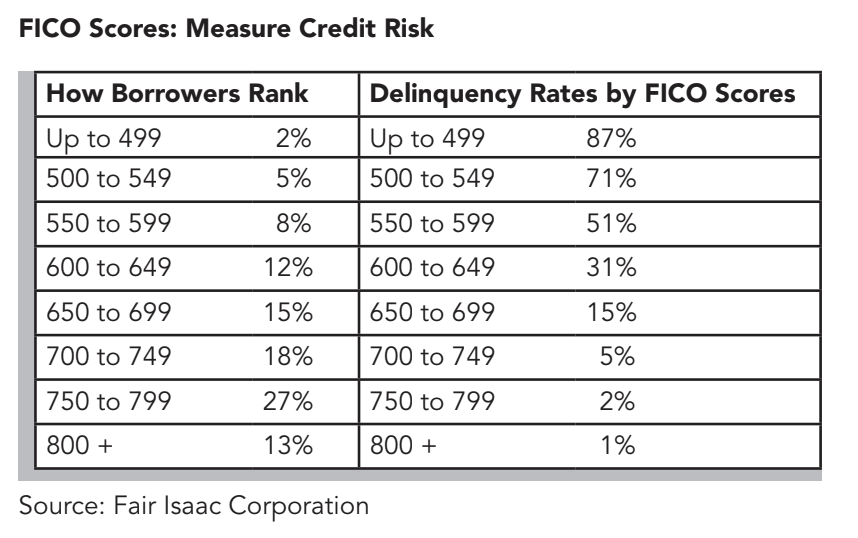 Summary of your credit report into a score → think of it as a report card!
Fair Isaac Corporation → Computes your FICO score
Range 300 - 850; median score is 723.
‹#›
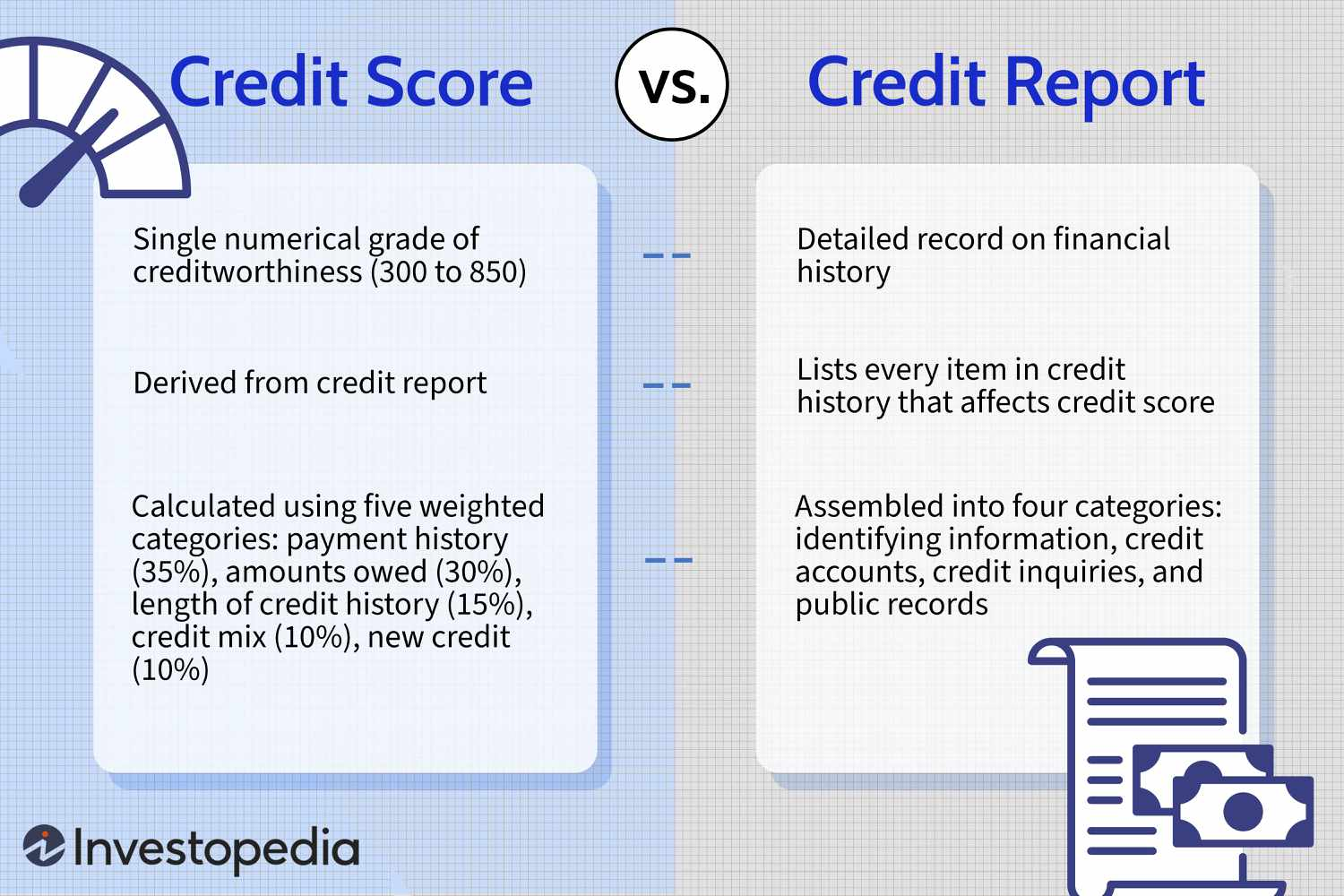 What do you know about Credit Reports?
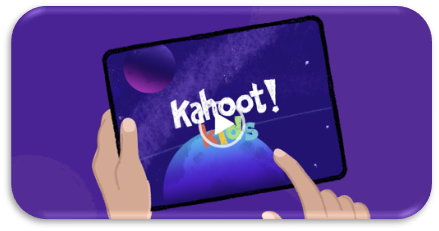 [Speaker Notes: https://create.kahoot.it/share/t-f-credit-reports/9eb71cc0-bd50-4f5c-bd2b-9c11d3fac3e6]
Who uses credit scores?
Lenders
Insurance Companies
Landlords
Employers
‹#›
How can I establish a good score?
Always pay your bills on time.
Borrow only what you can comfortably pay back.
Contact lenders immediately if you expect to have a payment problem. 
Report lost or stolen cards immediately. 
Never give your card number or personal information over the phone or internet unless for a transaction. 
Do not apply for too many credit cards.
‹#›
Why is a good credit score important?
Can mean the difference between getting a loan or not
Impacts your interest rate
Checked by potential landlords and often employers, too
Speaks to your financial reputation
‹#›
Resources on Credit
Financial Fitness for Life
EconEdLink
Lesson 11: What is Credit?
Lesson 12: Managing Credit Choices
Lesson 13: Credit Reports and Credit Scores
Lesson 14: All About Interest
Lesson 15: Shopping for a Credit Card
Analyzing a Credit Report & Score (Intuit)

Evaluating Credit Card Offers 
Should I Use Cash or Credit? 
Video: Credit Score
‹#›
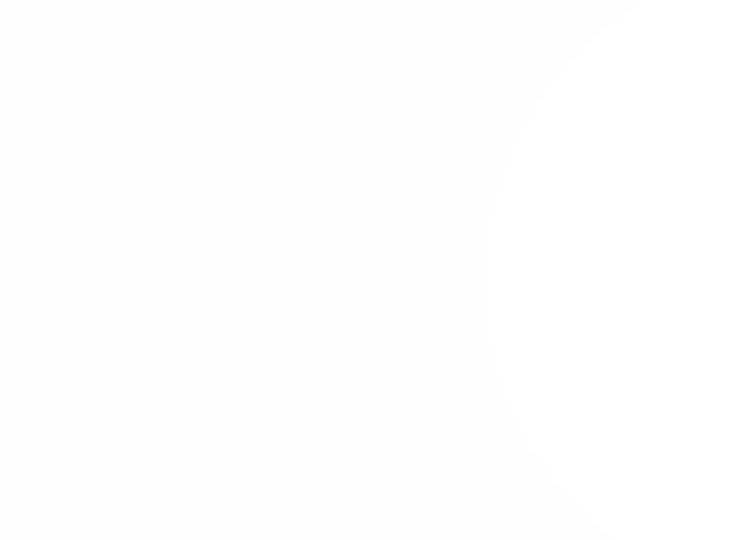 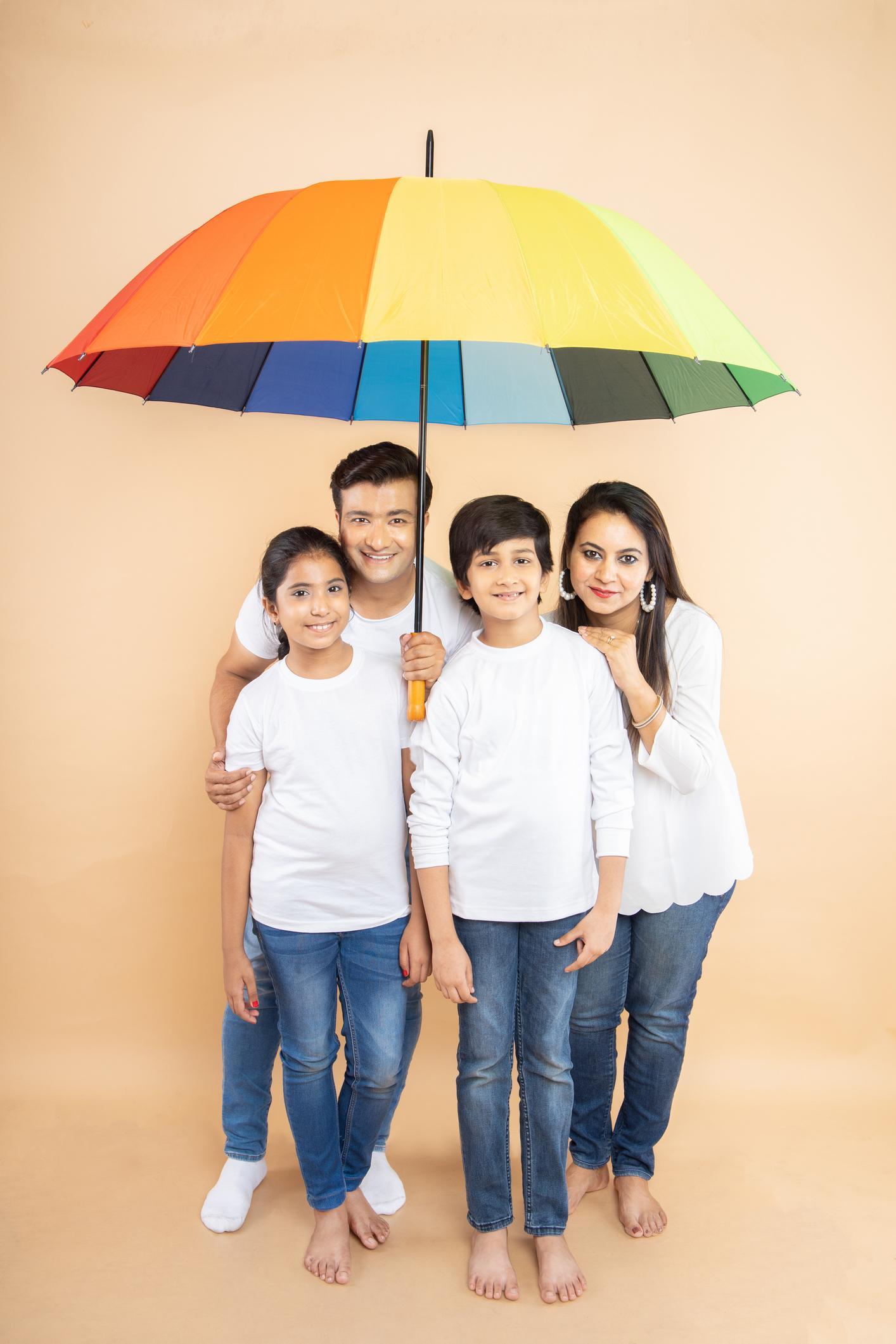 03
Financial Fitness for Life Lesson
Managing Risk
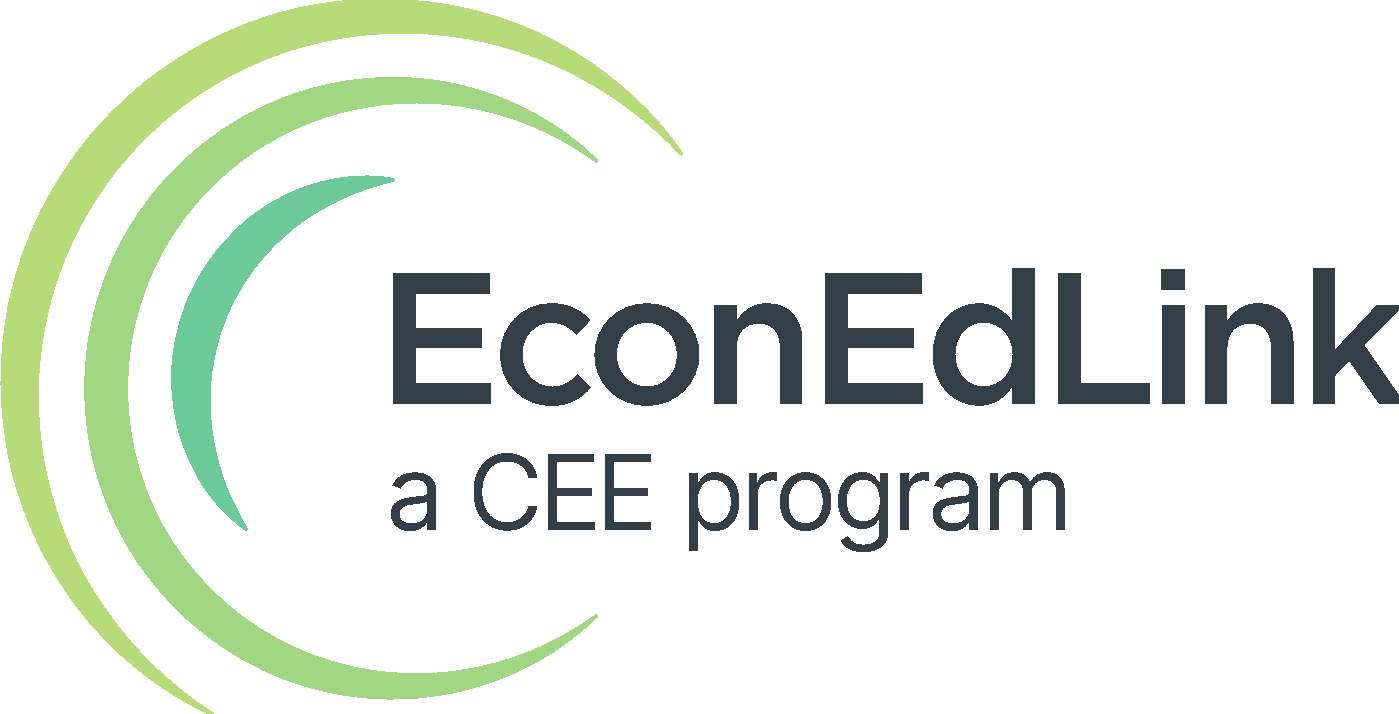 To begin, let's check your understanding with a Kahoot! On Choices and Risks
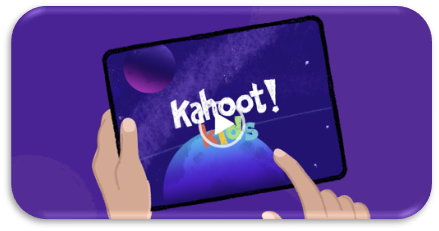 [Speaker Notes: https://create.kahoot.it/share/duplicate-of-choices-and-risks/45bd16a6-402c-4384-9673-0c70c3ab5f29]
What are some low-risk choices that people make?

What are some high-risk choices that people make?
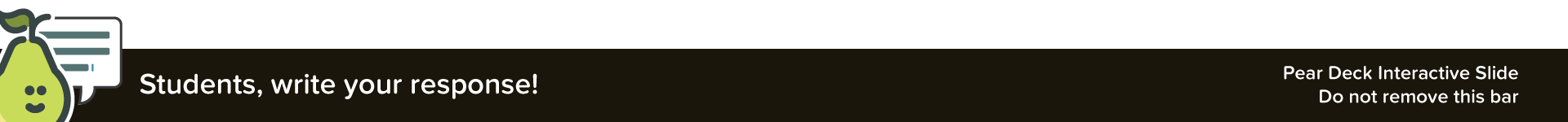 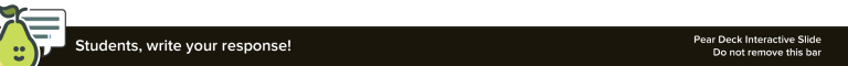 [Speaker Notes: 🍐 This is a Pear Deck Text Slide 
🍐 To edit the type of question, go back to the "Ask Students a Question" in the Pear Deck sidebar.]
Why do I need Insurance?
Purpose
Common Types
To help reduce the potential of financial loss. 

Pools risk so that it is spread over more than one person or incident. 

By purchasing insurance, you reduce your individual risk by sharing it with the insurance company.
Car
Homeowners
Health
Life 
Renters
‹#›
Types of Insurance
Auto
Collision: Provides for the repair or replacement of the policy owner’s car damaged in an accident.
Liability: Covers the cost of property damage or injuries to others caused by the policy owner.
Comprehensive: Covers the cost of damage to an automobile as a result of fire, theft, or storms.
Uninsured and underinsured motorist: Covers the cost of property damage or injuries to the policy holder when the driver at fault is uninsured or doesn’t have sufficient coverage to pay for all the expenses related to the accident.
‹#›
Types of Insurance
Life
Term life: Offers protection for a specified period of time; the policy must be renewed if coverage is desired for another period of time.
Whole life: Provides cash value and financial protection during the lifetime of the policy holder.
Universal life: Provides term policy protection with an investment feature of a whole life policy; the face value of the policy can change during the time of the policy.
‹#›
Types of Insurance
Homeowners
Physical damage: Reimburses for fire or water damage to the house, its contents, or other structures on the property.
Loss or theft: Reimburses for personal property damaged or stolen.
Liability: Protects against loss from a lawsuit for injuries to invited or uninvited guests.
‹#›
Types of Insurance
Renters
Reimburses the policy owner for loss of possessions in a rental unit caused by fire, theft, water damage, etc. Also provides liability protection for bodily injuries of guests that occur in the rental unit.
‹#›
Types of Insurance
Health
Traditional health insurance: Provides reimbursement for hospital, surgical, medical, and other expenses; plans can include deductible and copayments of 20 percent or more.

HMOs: Cover hospital, surgical, and medical services through a group of physicians; fees based on a monthly charge whether or not services are used.

High deductible health care: Covers hospital, surgical, and medical services through either an HMO or traditional health care plan; consumers pay much higher deductibles in exchange for lower premiums; these policies are often used to insure against catastrophic health events.

Health savings accounts (HSAs): Provide a tax-sheltered account where consumers can save for their medical expenses.
‹#›
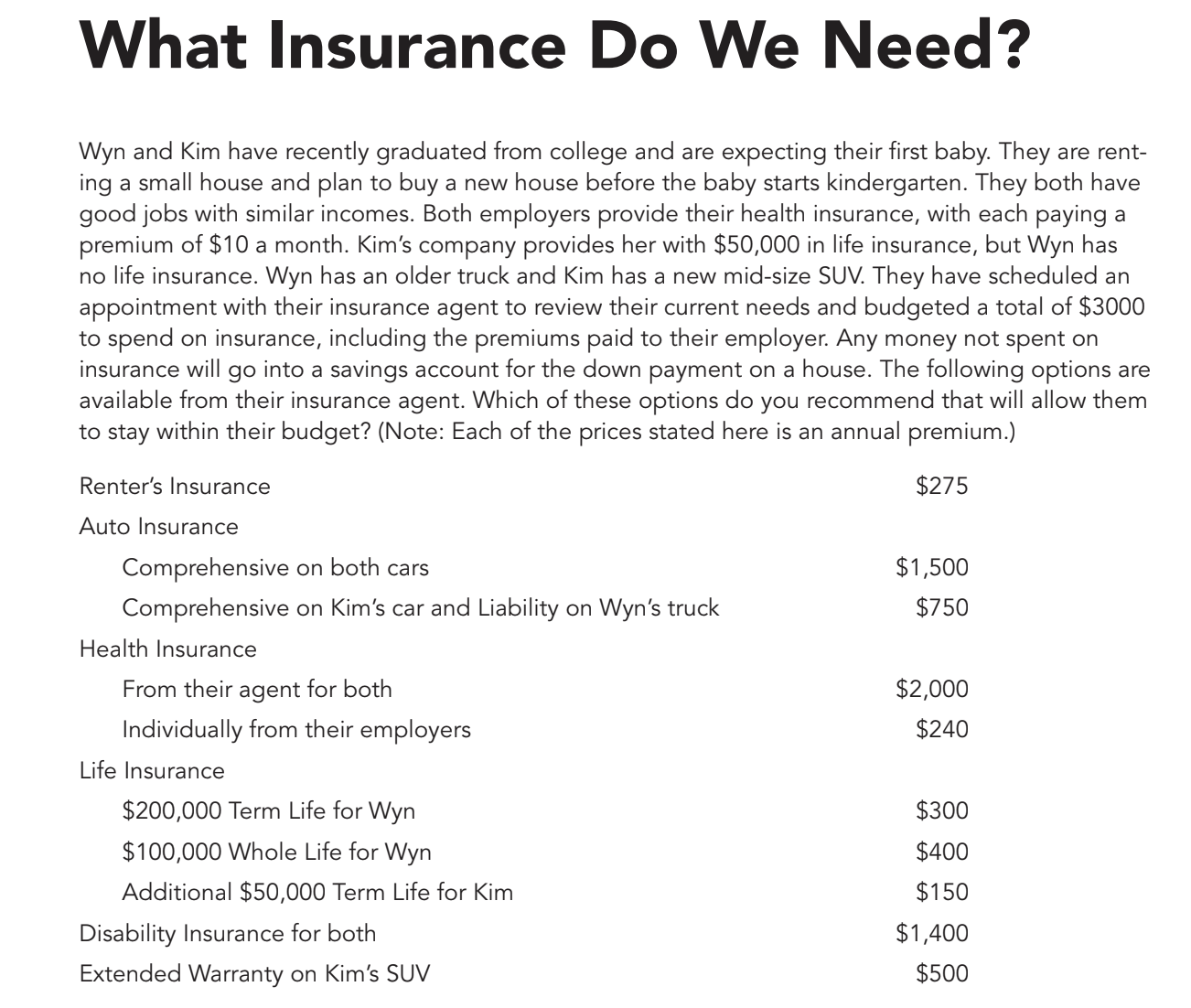 Which choices do you recommend for this family? Rank your options and explain why you selected each.
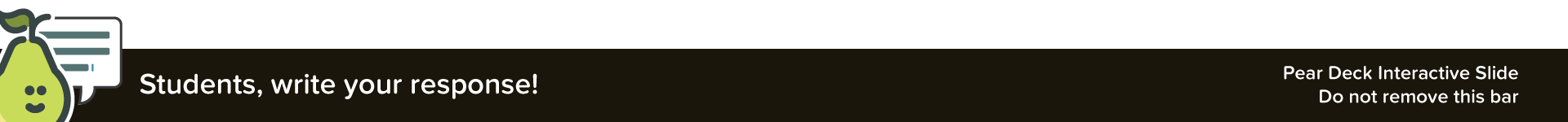 [Speaker Notes: 🍐 This is a Pear Deck Text Slide 
🍐 To edit the type of question, go back to the "Ask Students a Question" in the Pear Deck sidebar.]
True or False: Insurance is only helpful for the wealthy.
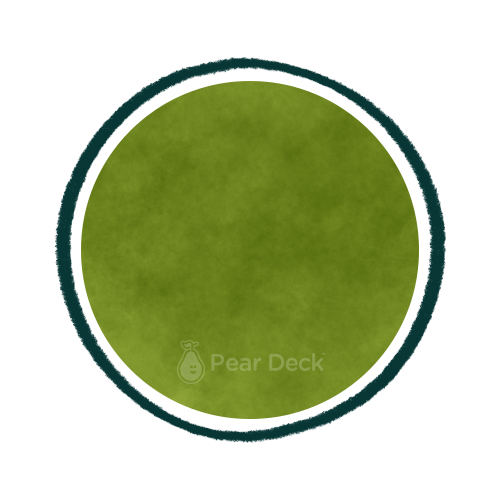 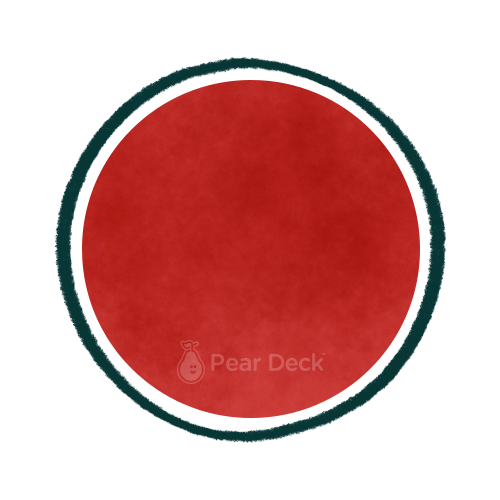 True
False
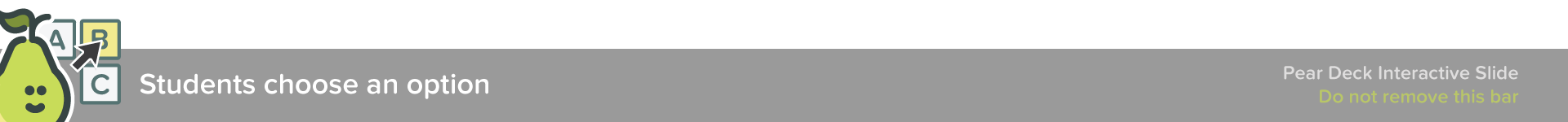 [Speaker Notes: True or False
Use this template to do a quick check of students’ perceptions during your lesson.

🍐 This is a Pear Deck Multiple Choice Slide. Your current options are: A: True, B: False, 
🍐 To edit the type of question or choices, go back to the "Ask Students a Question" in the Pear Deck sidebar.]
True or False: If you’re smart enough and have the right insurance agent, you can get enough insurance to eliminate all risks in your life.
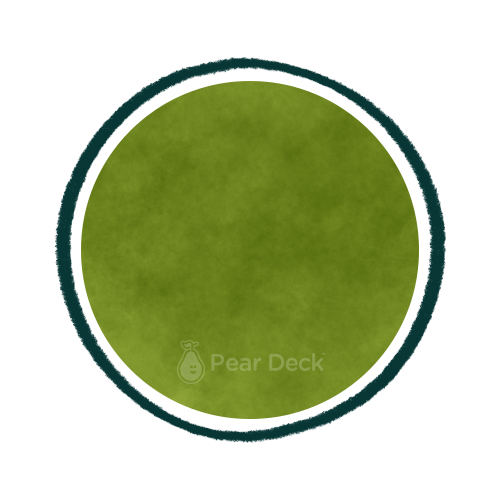 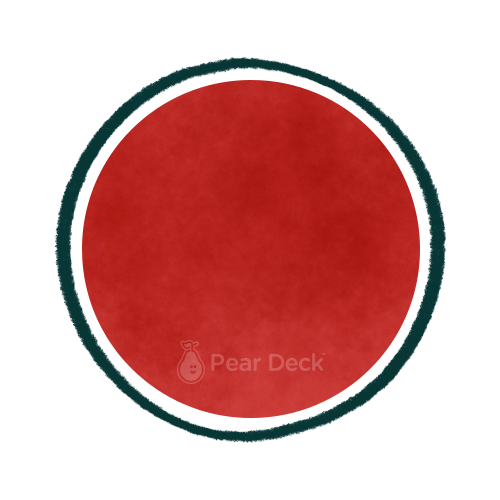 True
False
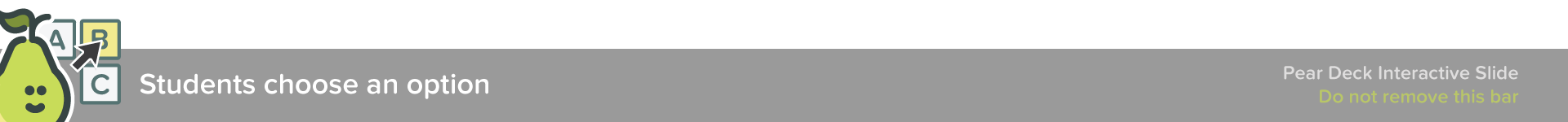 [Speaker Notes: True or False
Use this template to do a quick check of students’ perceptions during your lesson.

🍐 This is a Pear Deck Multiple Choice Slide. Your current options are: A: True, B: False, 
🍐 To edit the type of question or choices, go back to the "Ask Students a Question" in the Pear Deck sidebar.]
True or False: Purchasing insurance is an individual decision and may vary from family to family.
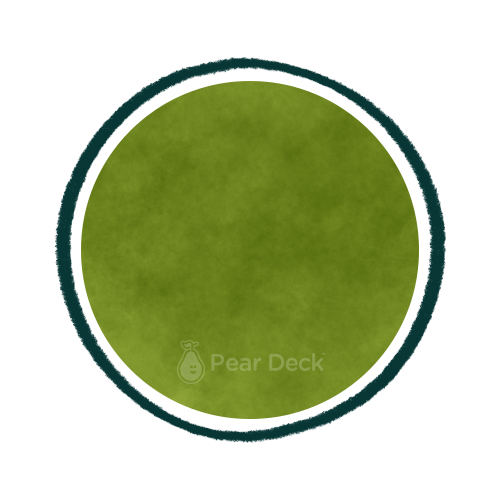 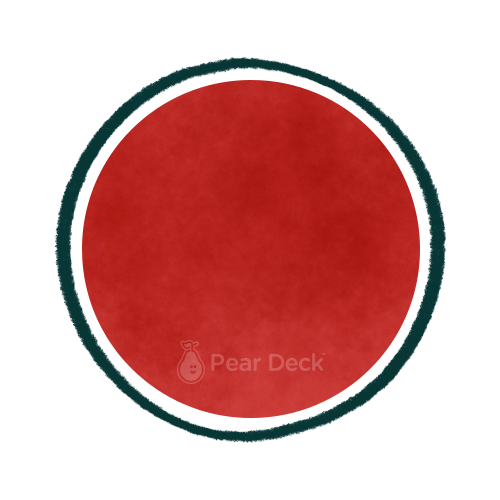 True
False
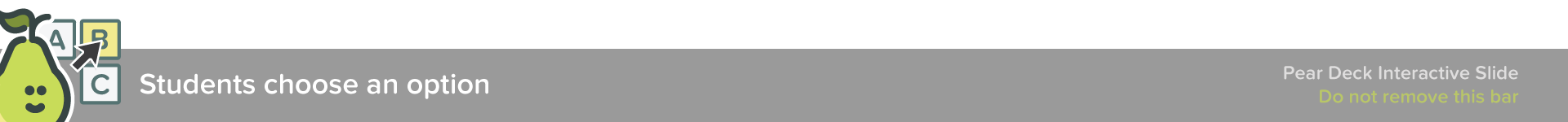 [Speaker Notes: True or False
Use this template to do a quick check of students’ perceptions during your lesson.

🍐 This is a Pear Deck Multiple Choice Slide. Your current options are: A: True, B: False, 
🍐 To edit the type of question or choices, go back to the "Ask Students a Question" in the Pear Deck sidebar.]
Resources on Managing Risk
Financial Fitness for Life
EconEdLink
Lesson 10: Managing Risk
Choosing Sides: Which Drivers Would You Insure?

Discover How Two Way Tables  Are Used to Determine Auto Insurance Deductibles and Premiums 

The History of Medicare
‹#›
15 Minute Break!
Activity
Stock Prices and the Super Bowl
Super Bowl Commercials
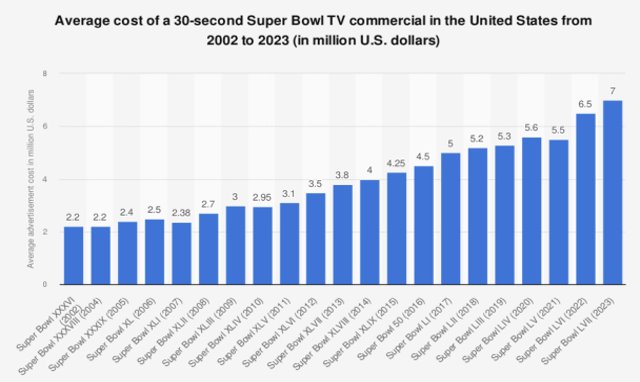 ‹#›
Advertising and the Super Bowl
Does advertising during the Super Bowl impact stock prices?
Is the benefit worth the cost?
‹#›
Break Out Room Jigsaw

Choose two companies from the list on the next slide. 
Even rooms choose from the top half, odd rooms choose from the bottom half.  
Research the information listed on the next slide and use the data to answer this question: 

Does advertising during the Super Bowl positively impact stock prices?
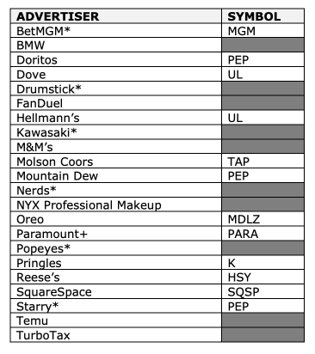 Break Out Room Jigsaw

Does advertising during the Super Bowl positively impact stock prices?
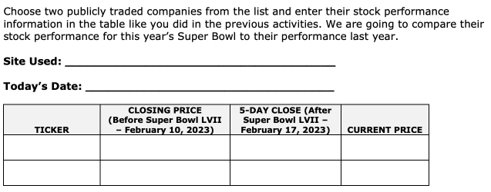 [Speaker Notes: https://econedlink.org/resources/stock-prices-and-the-super-bowl/]
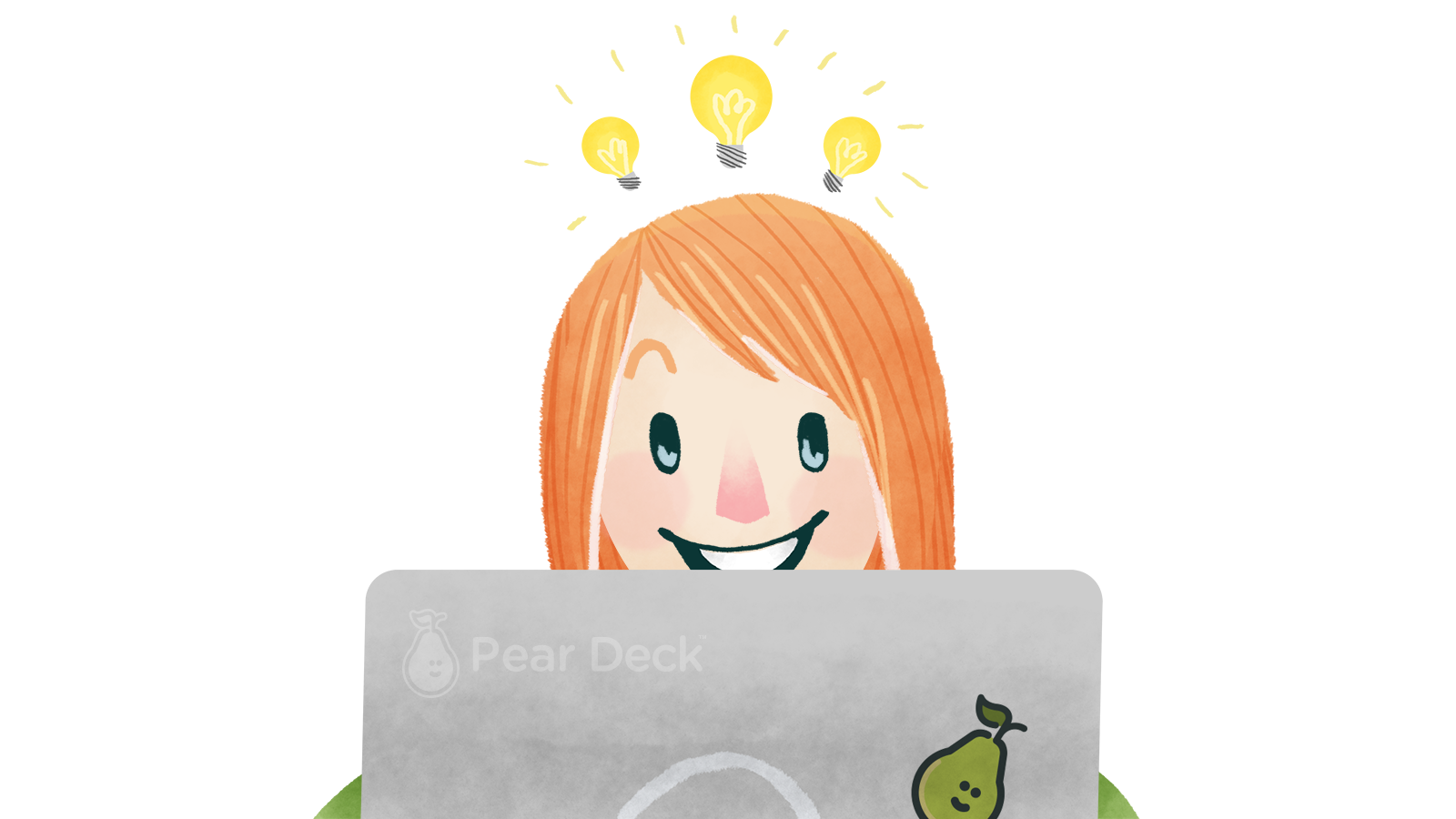 Does advertising during the Super Bowl positively impact stock prices?
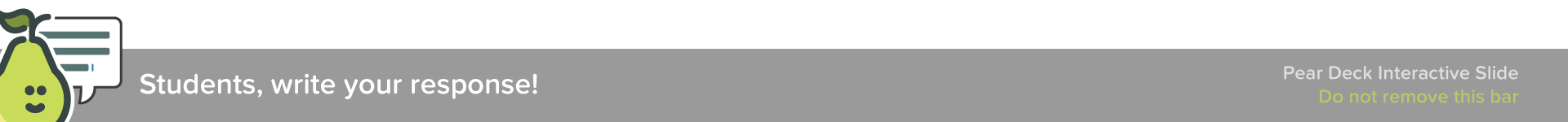 [Speaker Notes: Summarize
Have students write a quick, 1-2 sentence summary of the information they’ve just learned.

🍐 This is a Pear Deck Text Slide 
🍐 To edit the type of question, go back to the "Ask Students a Question" in the Pear Deck sidebar.]
Kahoot - Reading a Credit Report

Go to Kahoot.it and enter the game pin!
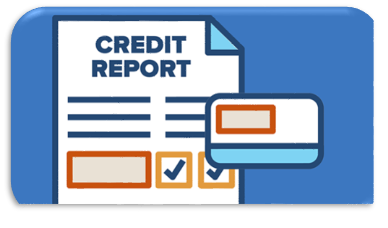 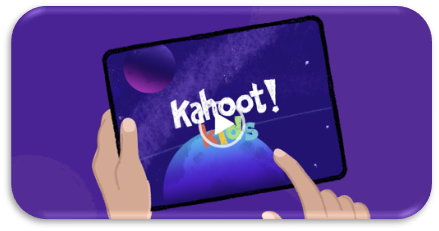 [Speaker Notes: https://create.kahoot.it/share/reading-a-credit-report/30824e6c-f7e8-4278-9c02-f4257c27ca0f]
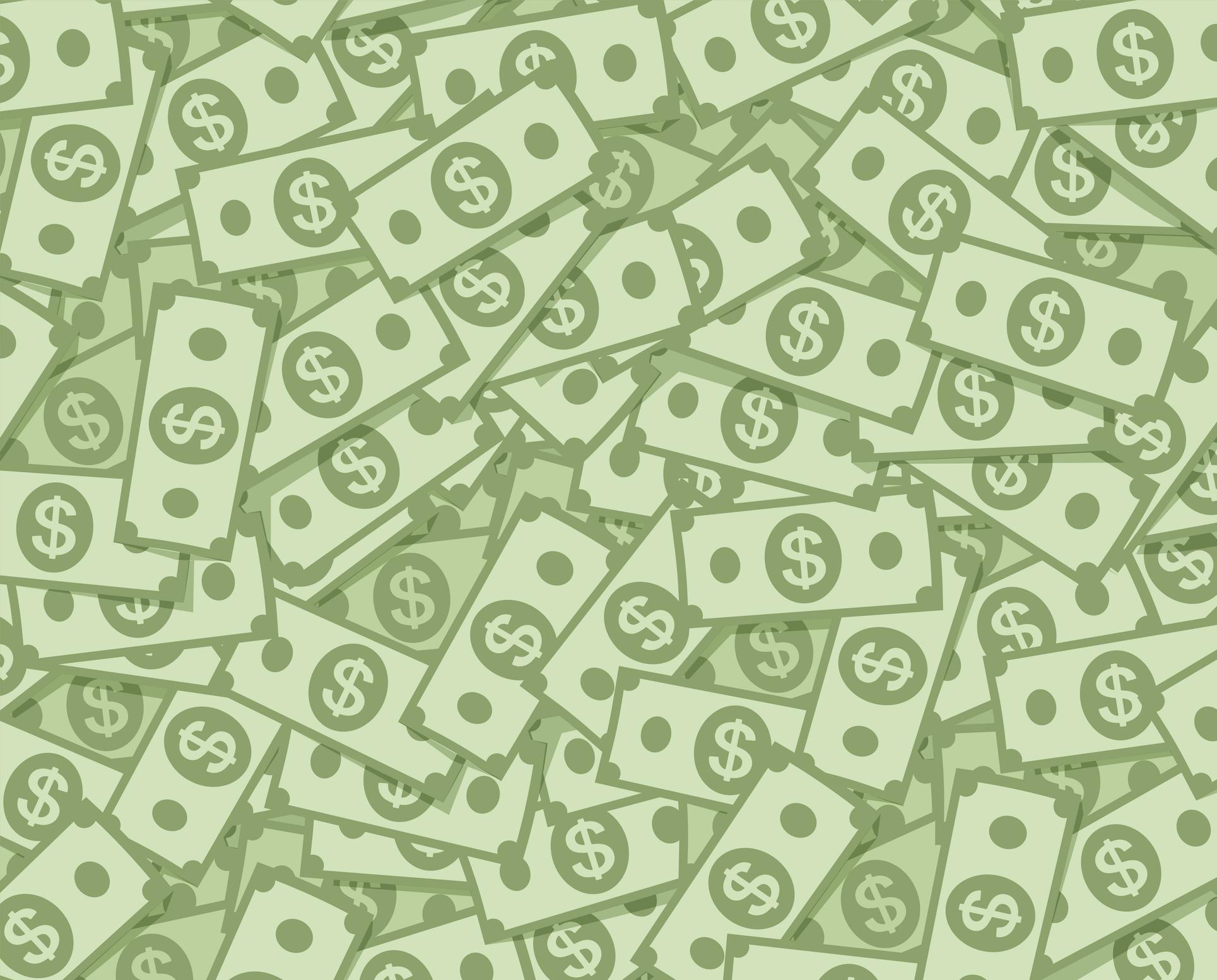 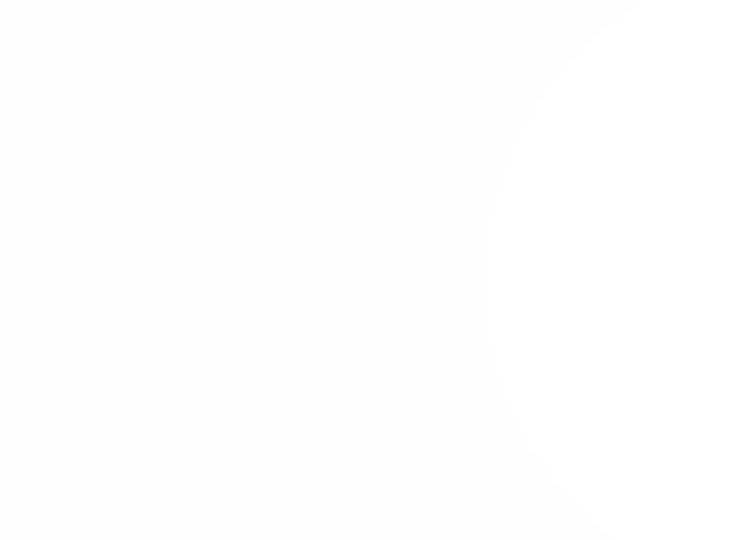 Personal Finance Bootcamp: 
Session 2
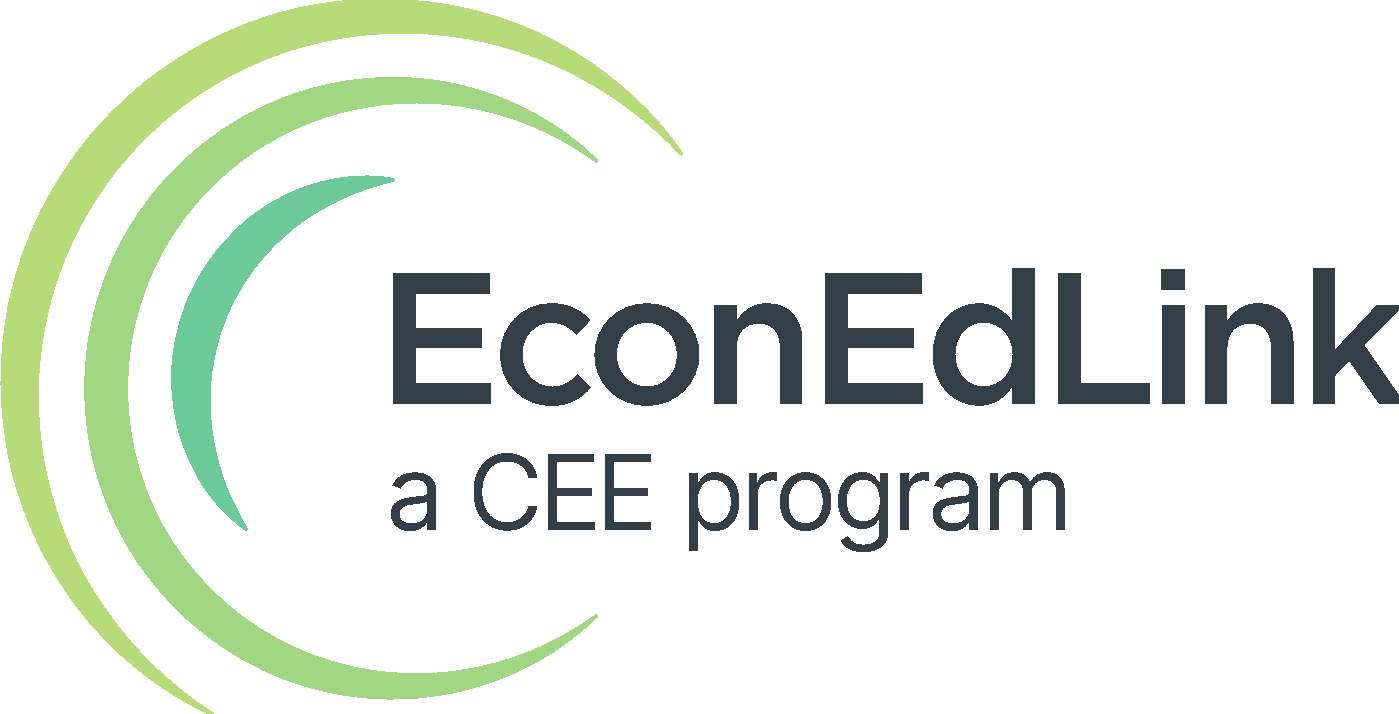 EconEdLink Membership
Enjoy the perks of being an EconEdLink (EEL) member:

New webinars, lesson plans, and activities added every month
Learn from personal finance and economics experts in K-12 education
Easily download free high-quality presentations, lessons, and activities
Instant downloads of your webinar certificates for PD hours
Get 20% discount at CEE's Store to purchase our bestsellers, Financial Fitness for Life and AP Economics. Use the code: EEL20
‹#›
Certificate Requirements
To earn professional development hours for webinars, you must:

Watch a minimum of 45-minutes and you will automatically receive a professional development certificate via e-mail within 24 to 48 hours.
‹#›
Presenter
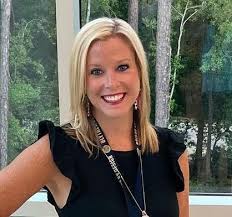 Amanda Stiglbauer
River Bluff High School
econstig@gmail.com
‹#›
Objectives
You will be able to:
distinguish among various types of spending: regular (variable and fixed), irregular, and future.
Follow a process to establish a budget.
Implement a research process for evaluating a career using the Occupational Outlook Handbook.
Identify the costs and benefits of a career, based on different aspects of an occupation.
Explain how to determine if someone is suited for an occupation.
Explain how a career interest survey helps students identify careers for which they may be suited.
Identify sources of information for finding a job.
Summarize the PACED model.
Apply the PACED model to decision making.
‹#›
Session Agenda
01
02
Budgeting
Earning Income
03
04
Activities & Games
Spending
‹#›
National Standards
Earning Income 12-1
Compensation for a job or career can be in the form of wages, salaries, commissions, tips, or bonuses, and may also include contributions to employee benefits, such as health insurance, retirement savings plans, and education reimbursement programs.
Spending 12-1 
A budget helps people achieve their financial goals by allocating income to necessary and desired spending, saving, and philanthropy.
Spending 12-2
Consumer decisions are influenced by the price of products or services, the price of alternatives, the consumer’s budget and preferences, and potential impact on the environment, society, and economy.
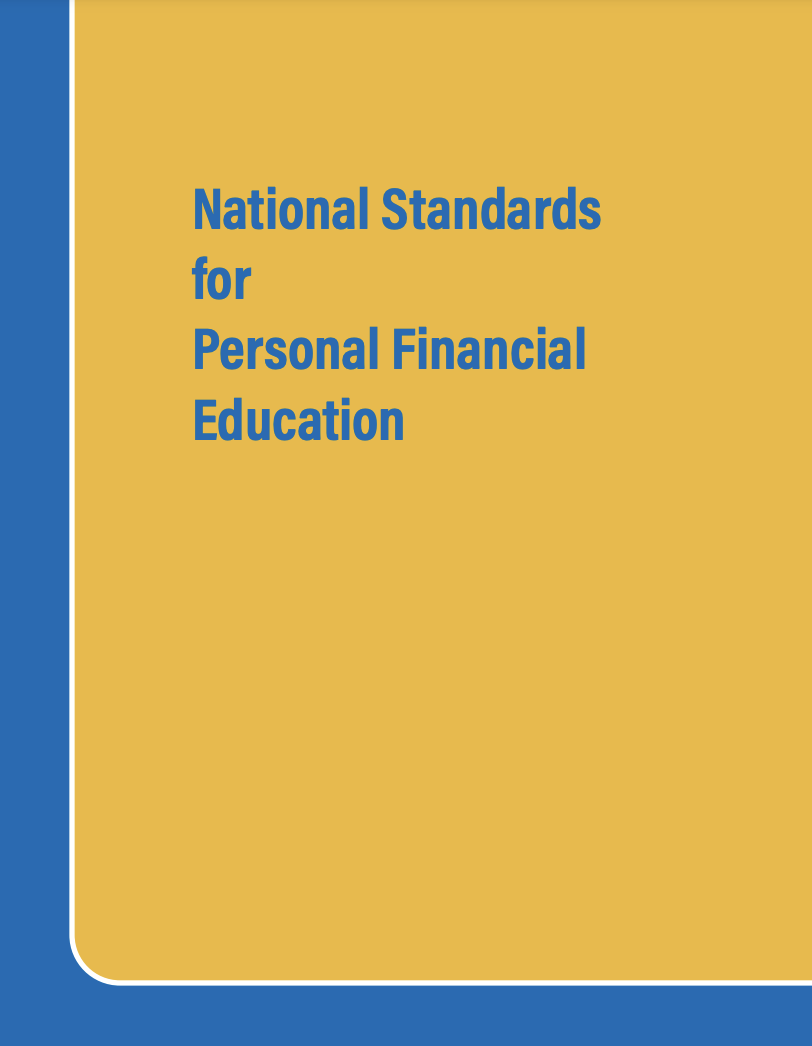 https://www.councilforeconed.org/policy-advocacy/k-12-standards/
‹#›
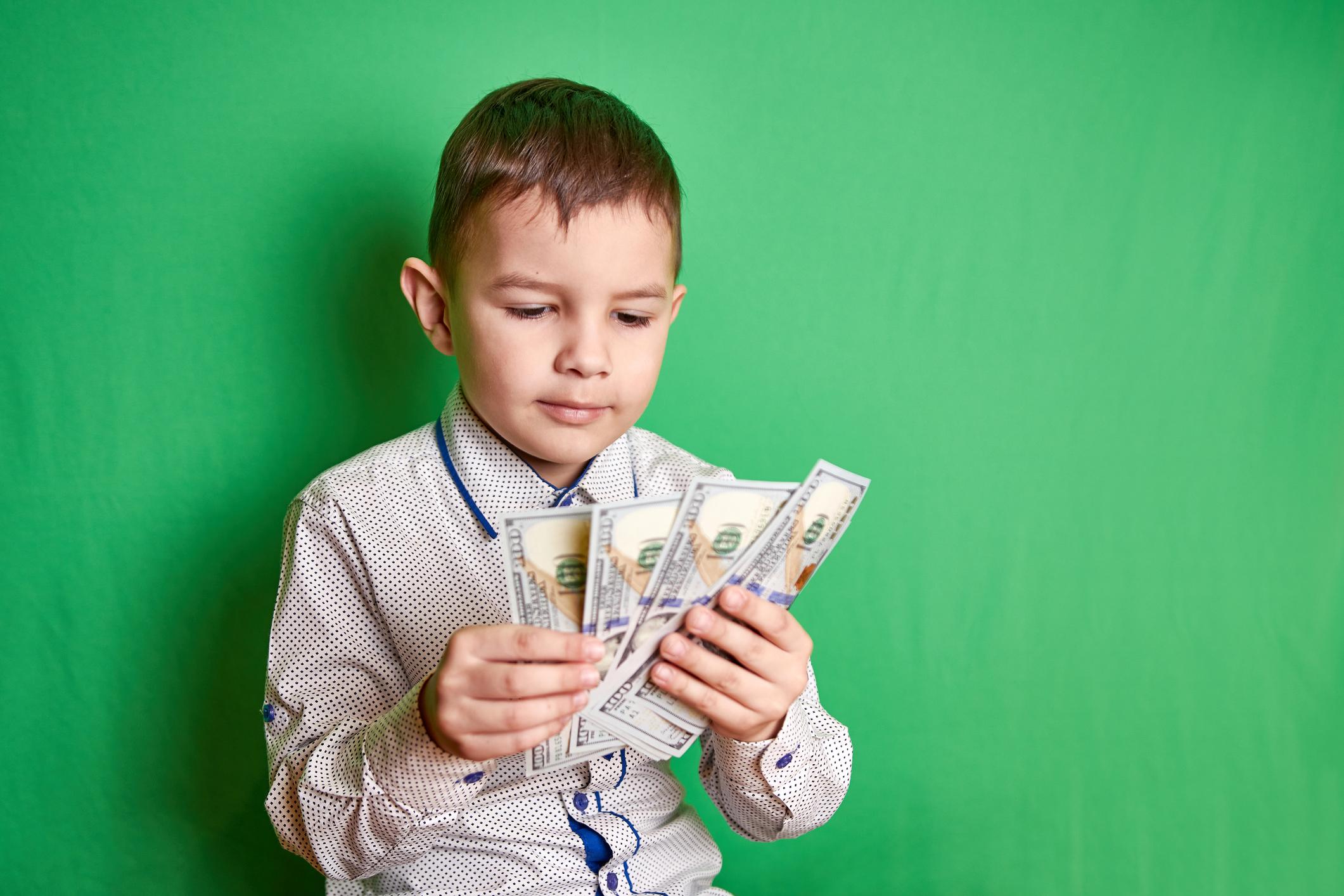 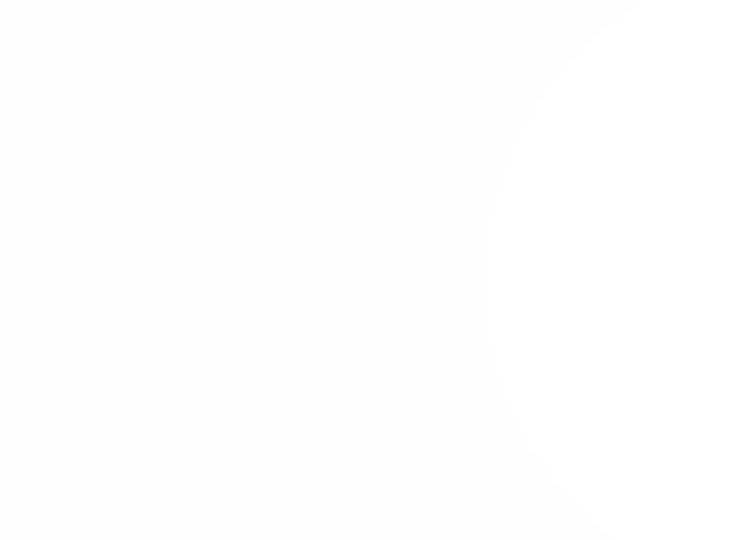 05
Budgeting
Making a Budget - It is All Spending!
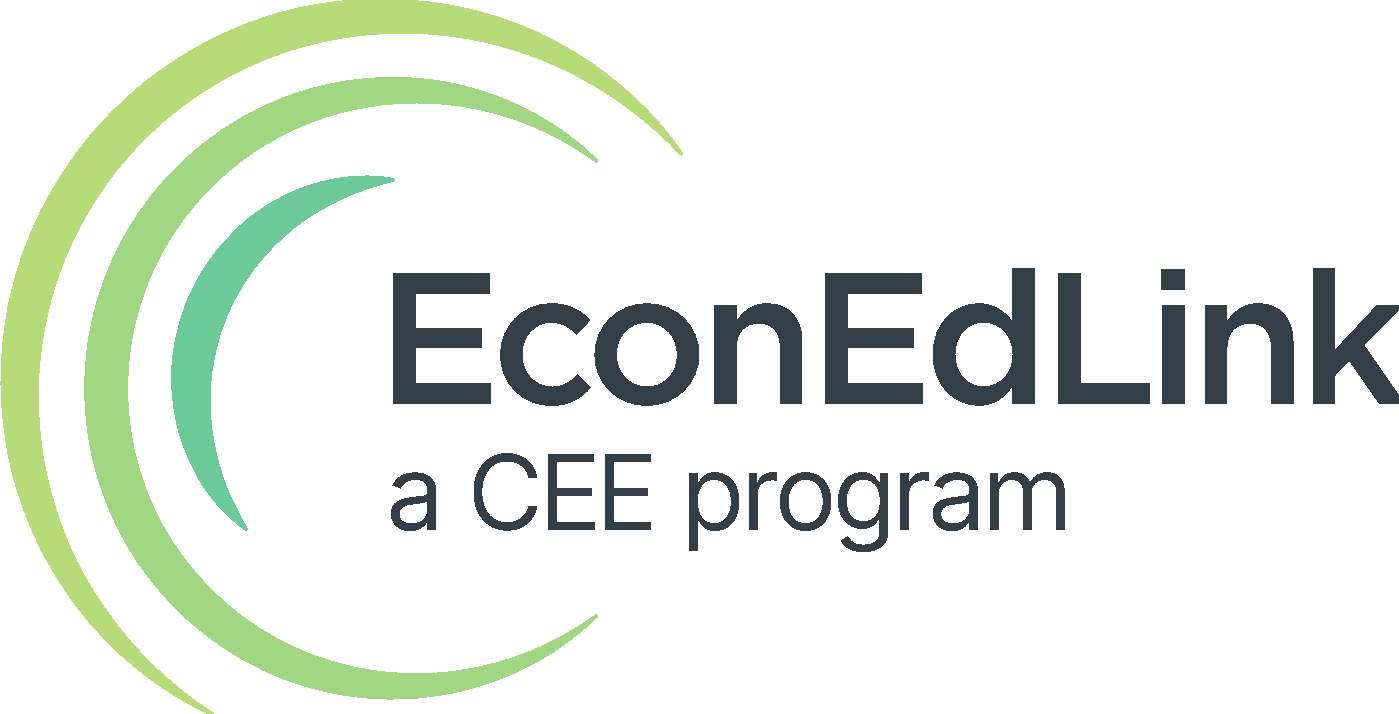 Budgeting Video
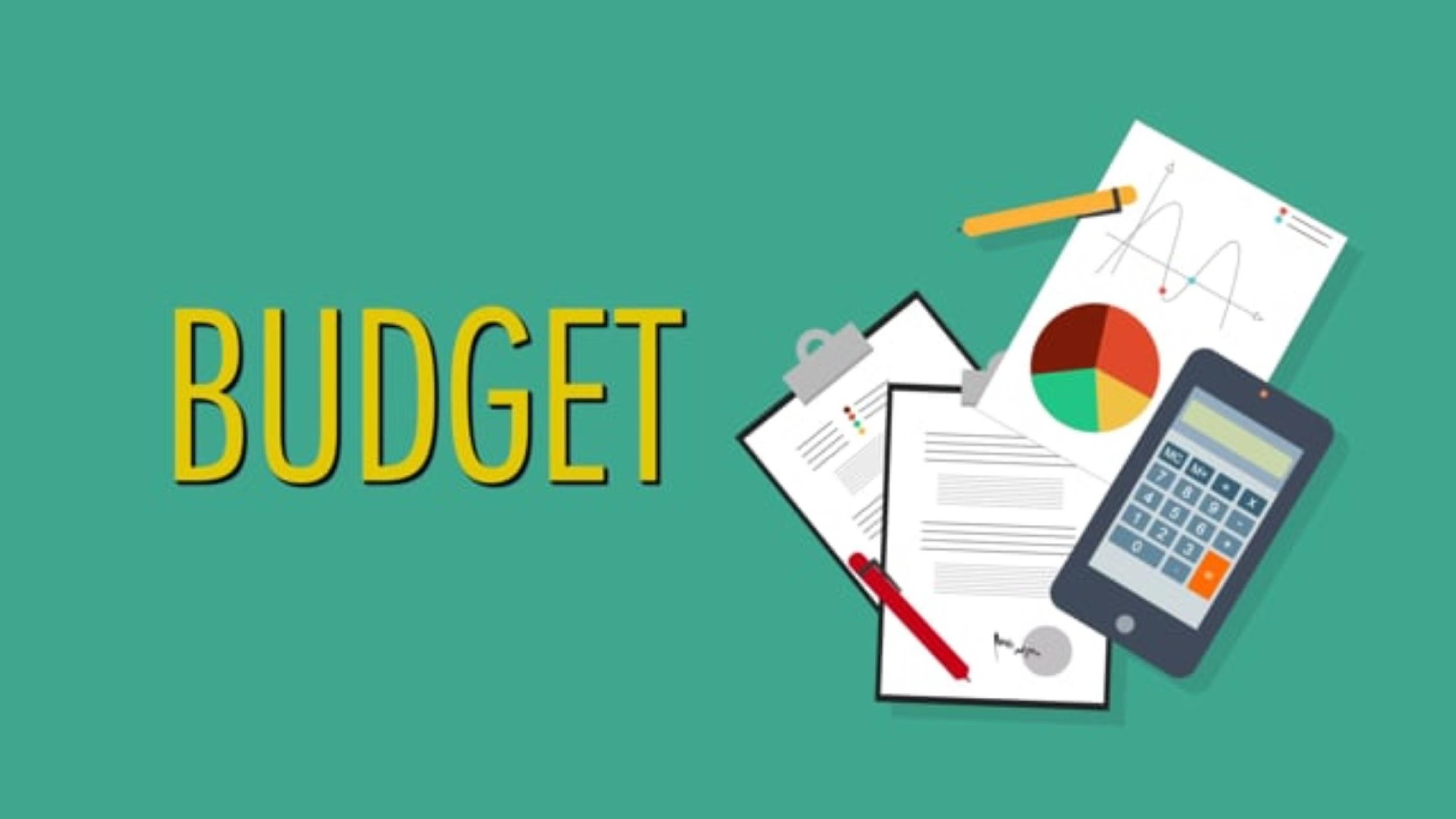 ‹#›
[Speaker Notes: https://player.vimeo.com/video/239510067]
Go to Kahoot.it and enter the game pin!
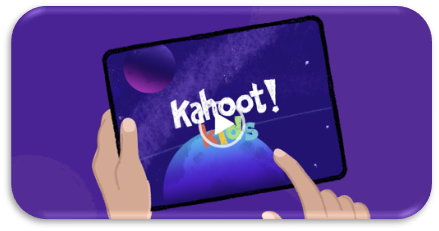 ‹#›
[Speaker Notes: https://create.kahoot.it/share/duplicate-of-money-management-budgeting-video-and-quiz/711c4e76-914b-4a4d-a185-1288444a4a0b]
Elements of Budget/Spending Plan
What is a budget? Just a plan for spending income! 

Gross income – Deductions = Net income 

Net income = Regular spending + Irregular spending ( Short-term savings) + Future spending (Long-term savings)
‹#›
Mandatory Deductions
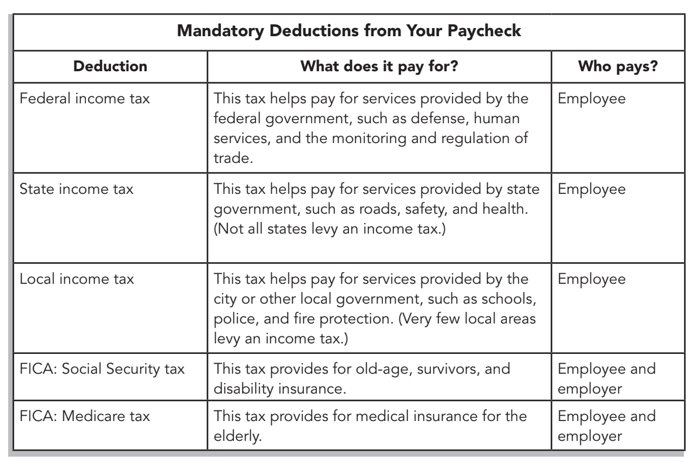 ‹#›
Elements of Budget/Spending Plan
Housing (e.g., rent or mortgage)
Food (e.g., groceries and dining out)
Transportation (e.g., car payment, gas, or bus pass)
Utilities (e.g., electric, water/sewer, phone, cable, and oil/gas)
Personal (e.g., apparel and personal care items)
Entertainment (e.g., movies, hobbies, and sports)
Miscellaneous)
‹#›
Irregular Yearly Spending
Insurance (e.g., life, medical, home, and auto)
Taxes and fees (e.g., property taxes and auto registration)
Expected expenses (e.g., health care, education, vacations, gifts, home maintenance, and charity)
Unexpected expenses (e.g., car repairs, health care, and home repairs)
Near-term goals (e.g., car, home addition, and education)
‹#›
Irregular Yearly Spending
Retirement
Other long-term goals (e.g., starting your own business)
‹#›
The Budget Process
Step 1. Determine Your Monthly Net Income 

Gross monthly income –  Deductions = Net income

Gross income: $54,000/yr., or $4,500/mo. 
Deductions: $1,000/mo.

$4,500/mo. – $1,000/mo. = $3,500/mo.
‹#›
The Budget Process
Step 2. Plan Future Spending (Long-Term Savings)

Long-term savings is determined by your financial plan.

        Long-term savings: $500/mo.

  $3,500/mo. – $500/mo. = $3,000/mo.
‹#›
The Budget Process
Step 3. Plan Irregular Spending (Short-Term Savings)

Determine yearly short-term savings and divide by 12
Insurance/taxes ................................ $1,500/yr.
Expected expenses ........................... $2,500/yr.
Charity .............................................. $1,000/yr.
Unexpected expenses ....................... $   500/yr.
Near-term goals ................................ $   500/yr.
Short-term savings ........................... $6,000/yr./12 = $500/mo.           
                 $3,000/mo. – $500/mo. = $2,500/mo.
‹#›
The Budget Process
Step 4. Plan Regular Spending (Fixed and Variable)

Housing …….................................. $ 800/mo.
Transportation .................................. $ 500/mo.
Food .................................................. $ 400/mo.
Utilities ............................................. $ 300/mo.
Personal/health care ......................... $ 200/mo.
Entertainment ................................... $ 200/mo.
Miscellaneous ................................... $ 100/mo.
Regular Spending .............................. $2,500/mo.
‹#›
Activity
Student Budget Analysis Calculator
[Speaker Notes: https://econedlink.org/resources/student-budget-analysis-calculator/ 

https://www.stlouisfed.org/-/media/project/frbstl/stlouisfed/education/curriculum/pdf/making-personal-finance-decisions-lesson-5a.pdf]
Resources on Budgeting
Financial Fitness for Life
EconEdLink
Lesson 8: Managing Your Own Money

Lesson 9: Financial Institutions and Services
Making a Budget: It Is All Spending! 

Home Rent vs. Buy Calculator

Budgeting for Income and Expenses

Lights, Camera, Budget!

How Will I Pay for College? 

The Basics of Spending and Budgeting
‹#›
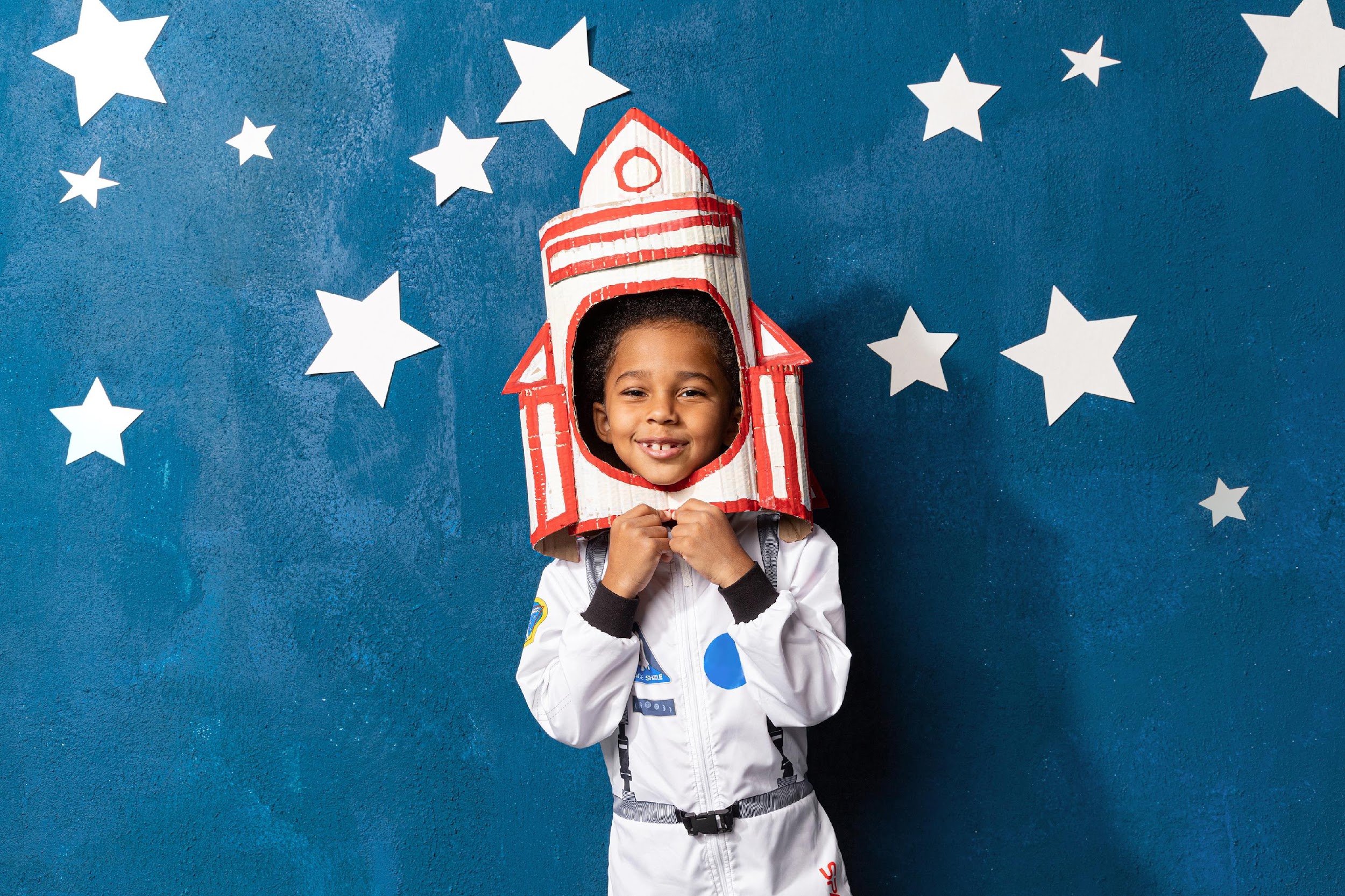 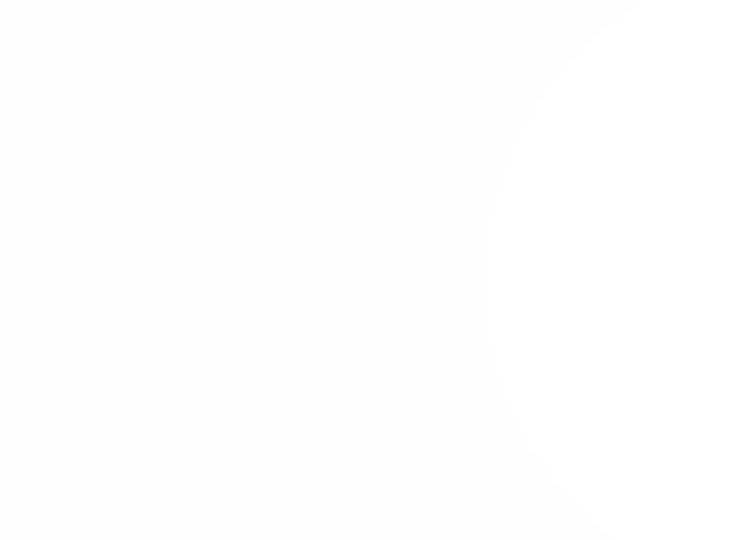 06
Earning Income
Financial Fitness for Life Lesson 4: Choosing a Career
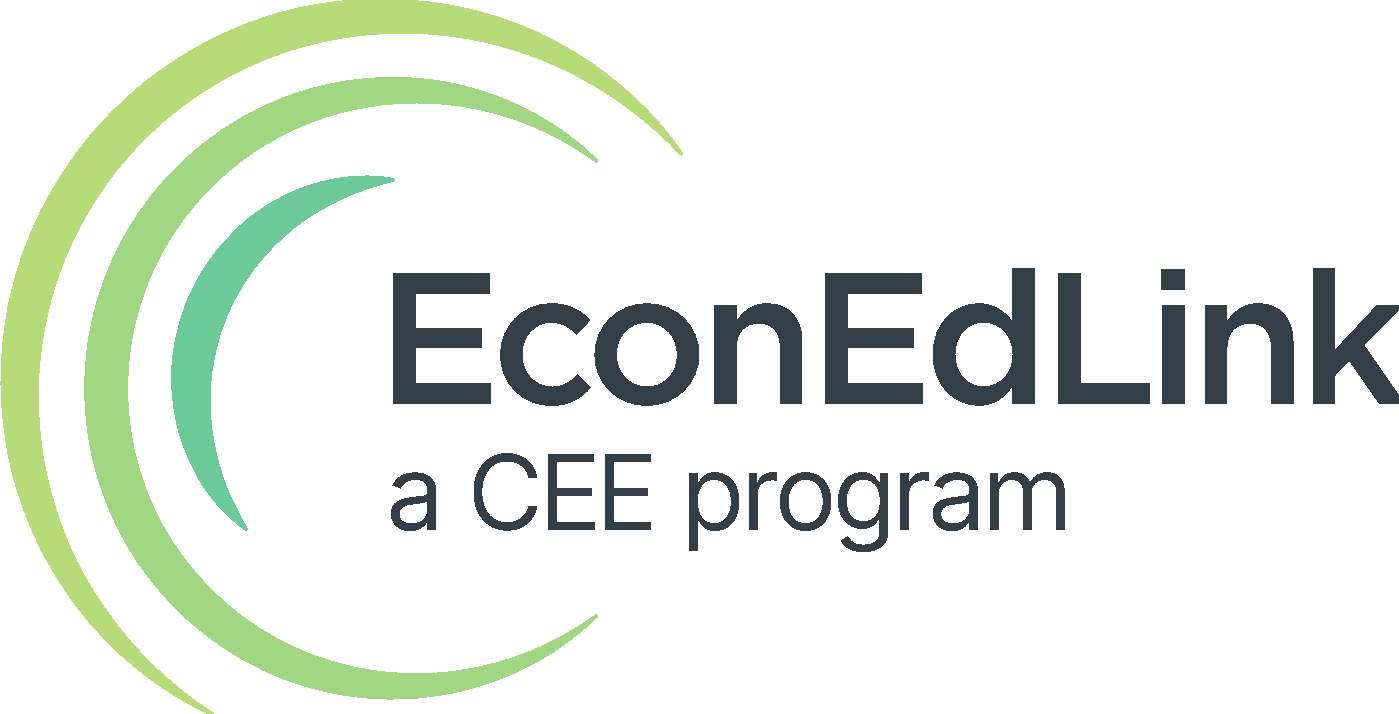 Choosing a Career
Find an occupation to research. 
Check out occupational profiles: 
Summary
What they do
Work environment
How to become one
Pay
Job Outlook
Similar Occupations
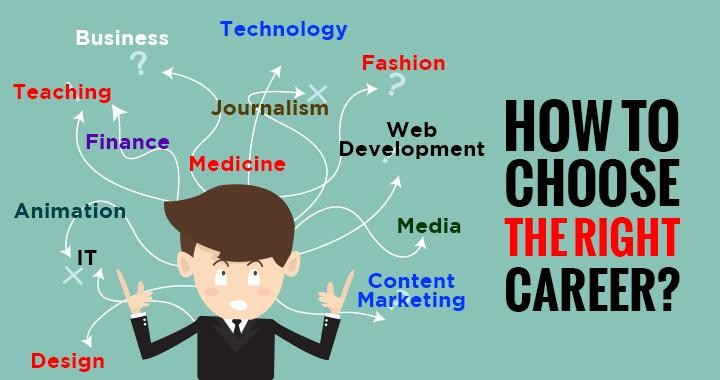 ‹#›
Researching an Occupation
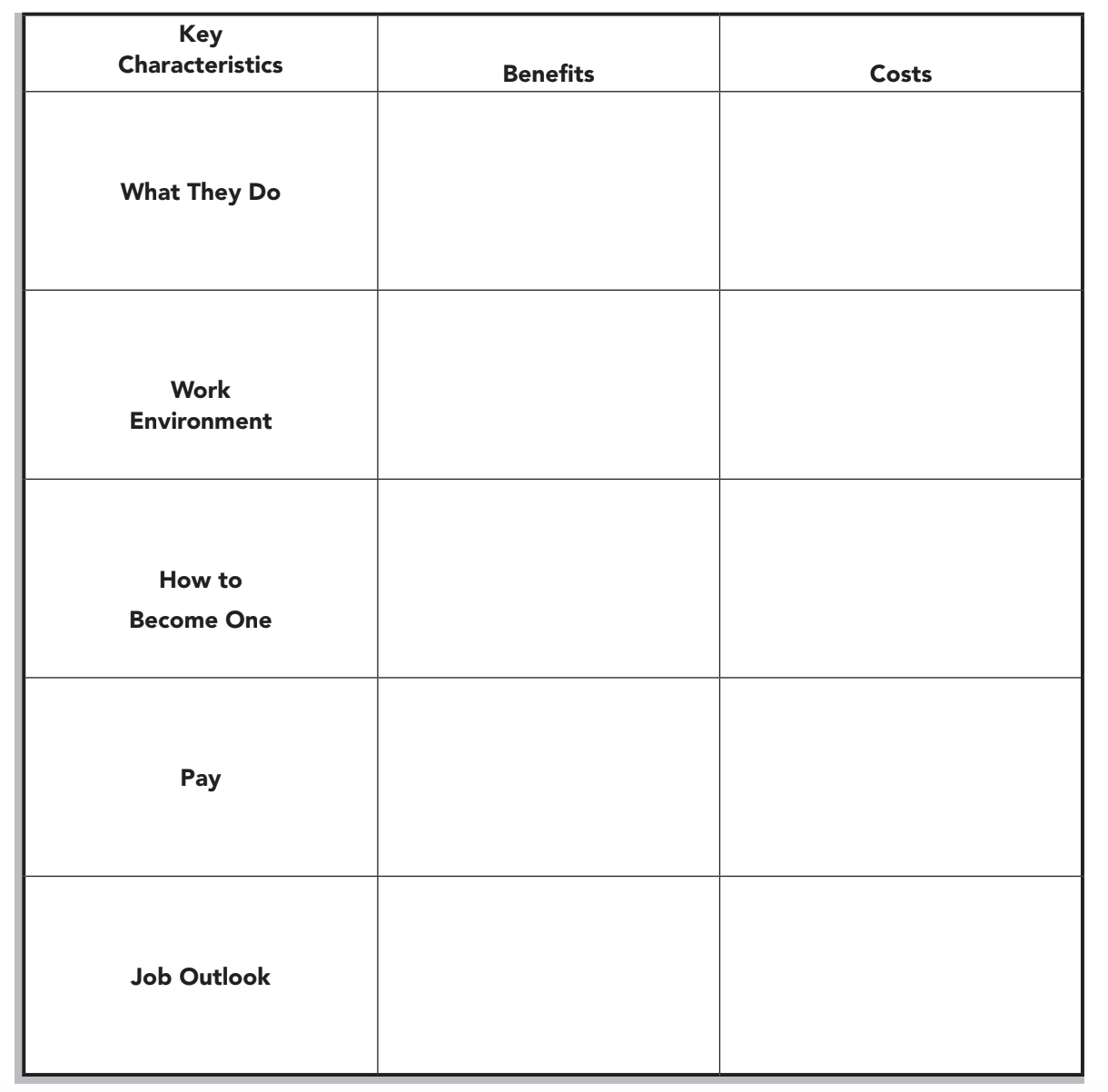 A cost/benefit analysis may be used to weigh the benefits and costs of a decision to determine
its feasibility. 

Using the Occupational Outlook Handbook, determine the main benefits and costs of choosing this occupation as a career. 

List the benefits (or pros) in the left column and the costs (or cons) in the right column. Write the name of the occupation in the blank space of the title
‹#›
[Speaker Notes: https://docs.google.com/document/d/1dRuuQqmQI2WOOiR4-ciYb6VU4g3ytjihqpxVv4p5QiY/edit?usp=sharing]
Why do people earn more income from their labor than others?
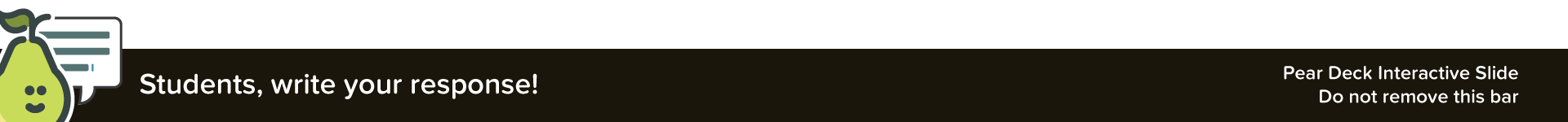 [Speaker Notes: 🍐 This is a Pear Deck Text Slide 
🍐 To edit the type of question, go back to the "Ask Students a Question" in the Pear Deck sidebar.]
Lesson Plan
Should I be a Professional Basketball Player?
People earn income from their resources.
*Natural resources such as timber to sell.
*Capital resources such apartments to rent.
*Entrepreneurial skills to start a business.
*Labor to employ.

The income people earn depends on the quantity and quality of the resources they have to offer, and on the supply and demand for those resources.
Most people earn income from their labor. They get a job and they get paid for the work.
‹#›
Some stats...
In 2023, 573,573 high school boys and 507,506 high school girls participated in high school basketball in the U.S.
Each year, approximately 60 players join the National Basketball Association and 36 are drafted into the WNBA.
The NBA has 30 teams with 15 players on their roster, for a total of 450 positions. 
The WNBA has 12 teams with 12 players on their roster for a total of 144 positions.
In 2023, there were a record 125 international players drafted.
In 2023, 26 college freshmen and sophomores were drafted.
‹#›
A few more stats...
The average work-life of a professional basketball player is about 4 - 5 years. (A pro usually begins around the age of 22 and is over around 27. 60% last less than 2 seasons.)
The average salary (as of 2023) is $7 million for the NBA, for the WNBA the average is $147,745.
Minimum salary (2023) is $1.1 million for NBA players, $62,000 for WNBA players.
‹#›
What are the costs and benefits of choosing to prepare for a high-paying professional basketball career?
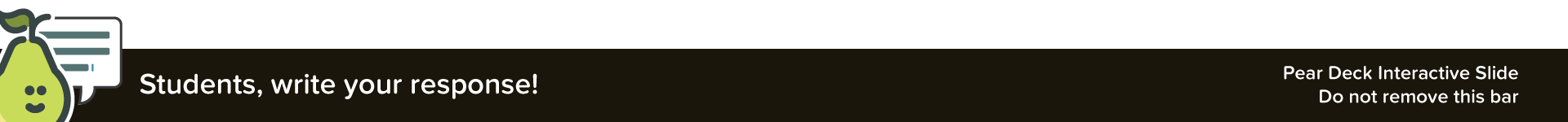 [Speaker Notes: 🍐 This is a Pear Deck Text Slide 
🍐 To edit the type of question, go back to the "Ask Students a Question" in the Pear Deck sidebar.]
The Productivity Factor
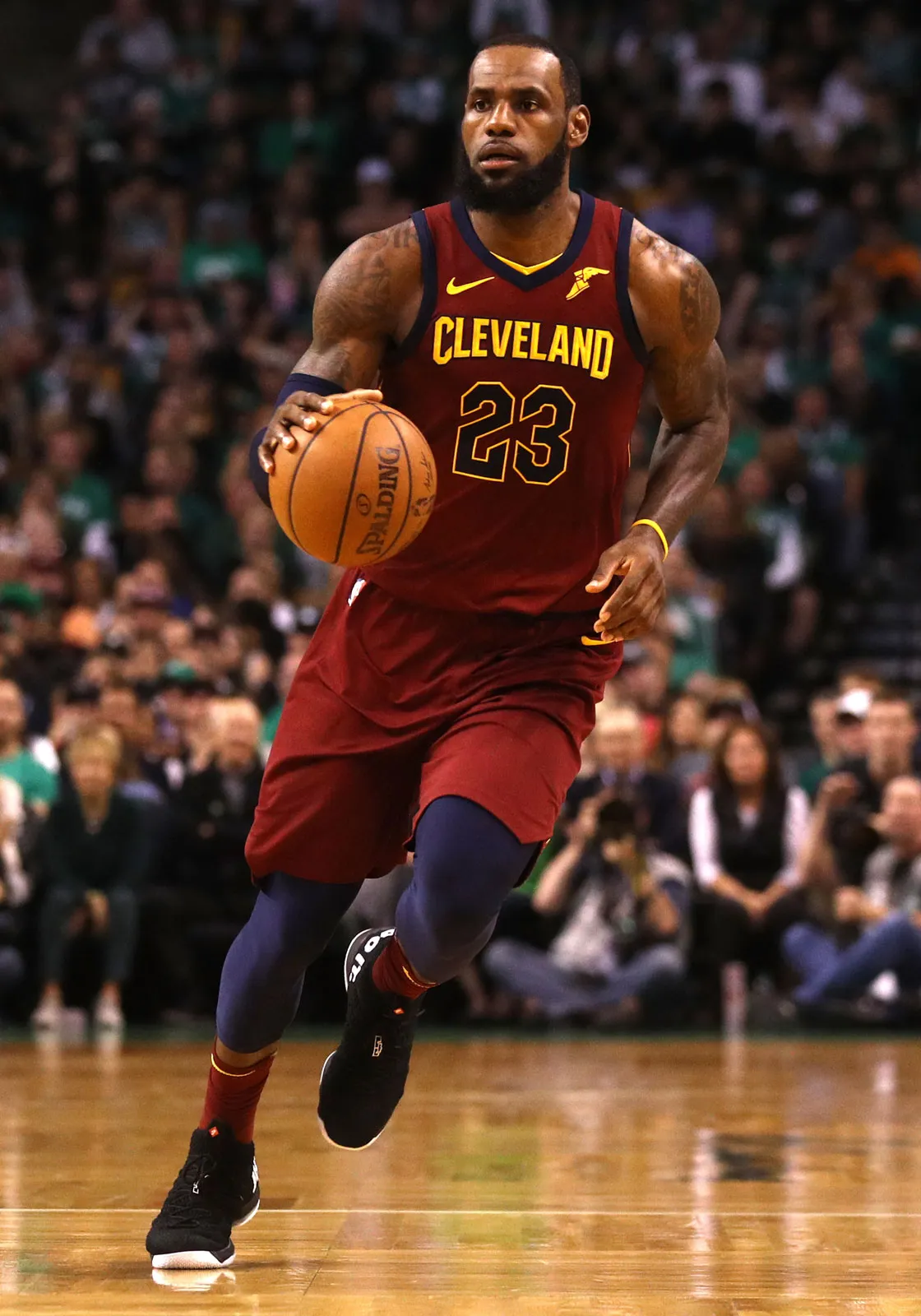 When employers have a choice, they would like to hire the person who is going to create the most value, the person who can produce the most in a given period.
Employers can’t afford to pay a person more than the income they can generate from the work that person does.
‹#›
Resources on Earning Income
Financial Fitness for Life
EconEdLink
Lesson 1: How to Become A Millionaire

Lesson 4: Choosing a Career

Lesson 5: Making Your Own Job

Lesson 6: Why Some Jobs Pay More Than Others
Wages and Me

Exploring Taxes

Uncle Sam Takes a Bite

How to Become a Millionaire 

College: Learning the Skills to Pay the Bills
‹#›
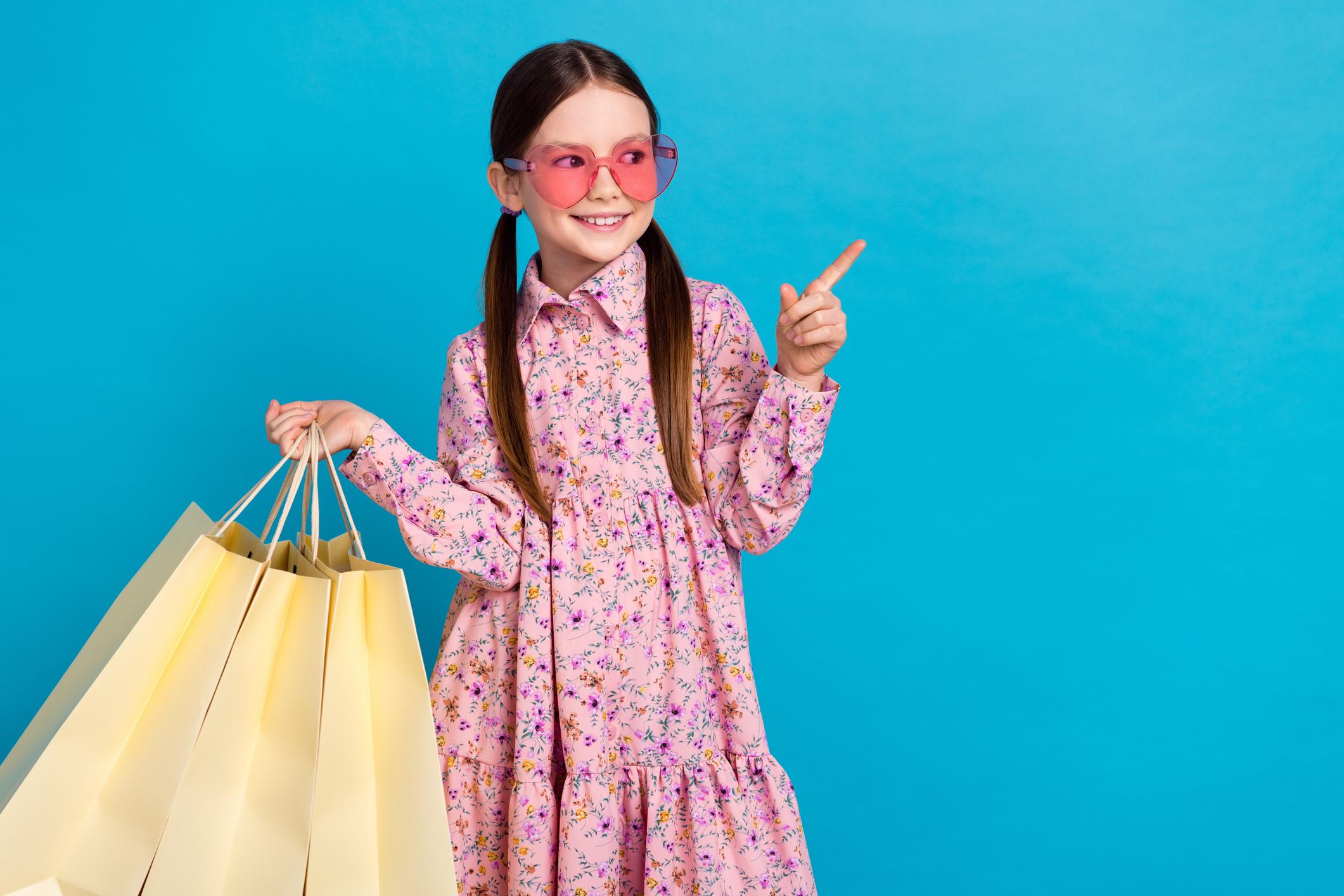 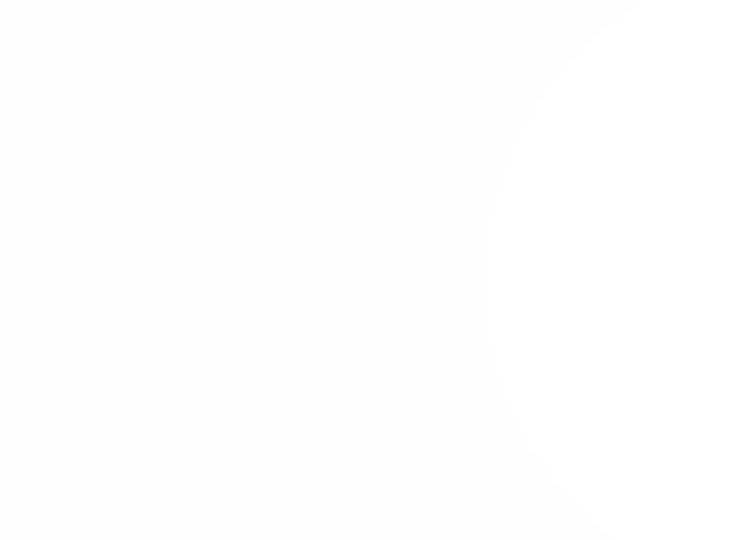 06
Spending
Using the PACED Model
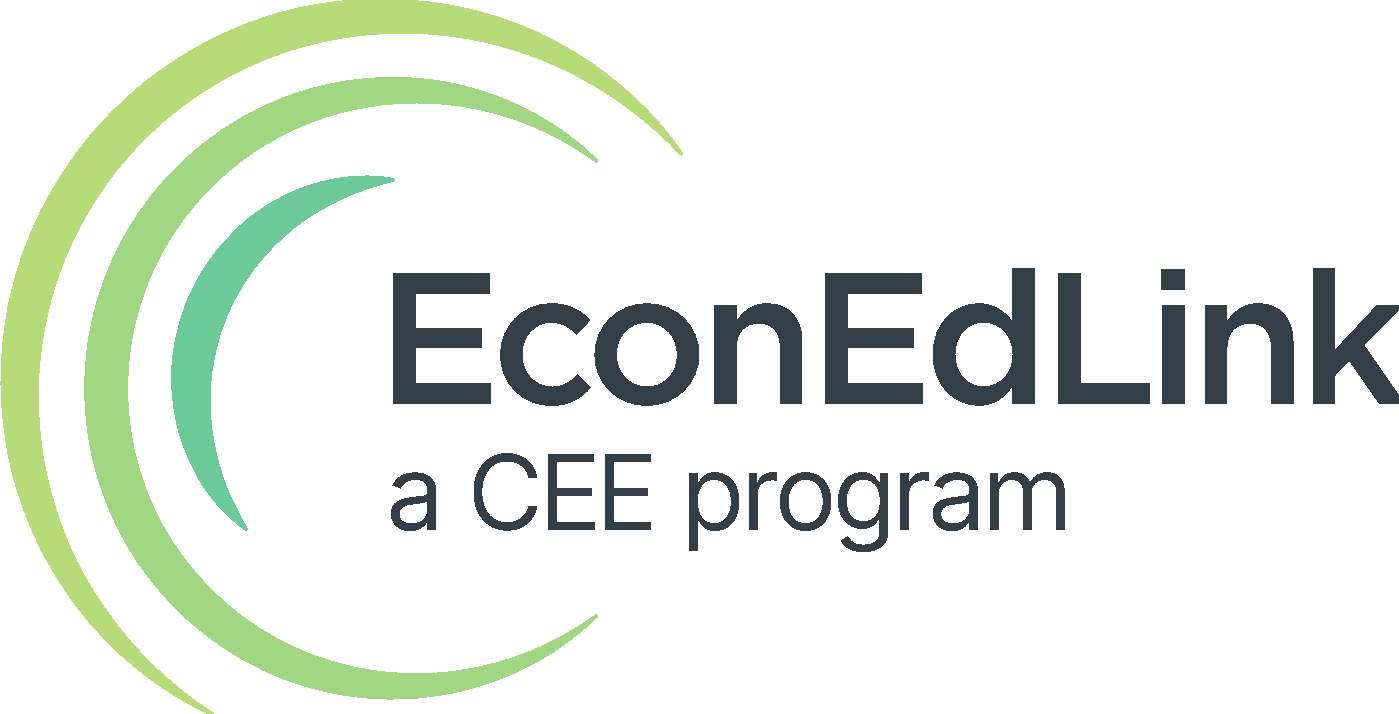 PACED Model for Decision Making
Identify the PROBLEM
List ALTERNATIVES
State CRITERIA
Make a DECISION
EVALUATE Alternatives
PACED Model
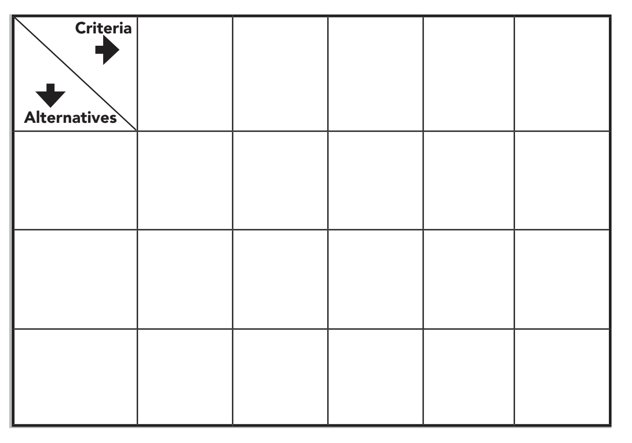 ‹#›
Resources on Spending
Financial Fitness for Life
EconEdLink
Lesson 2: The Economic Way of Thinking

Lesson 3: Decision Making

Lesson 8: Managing Your Own Money
Can You Be Fashionable and Ethical?

Comparing Pizza Prices

Planning an International Trip

What Car Should I Buy?
‹#›
15 Minute Break!
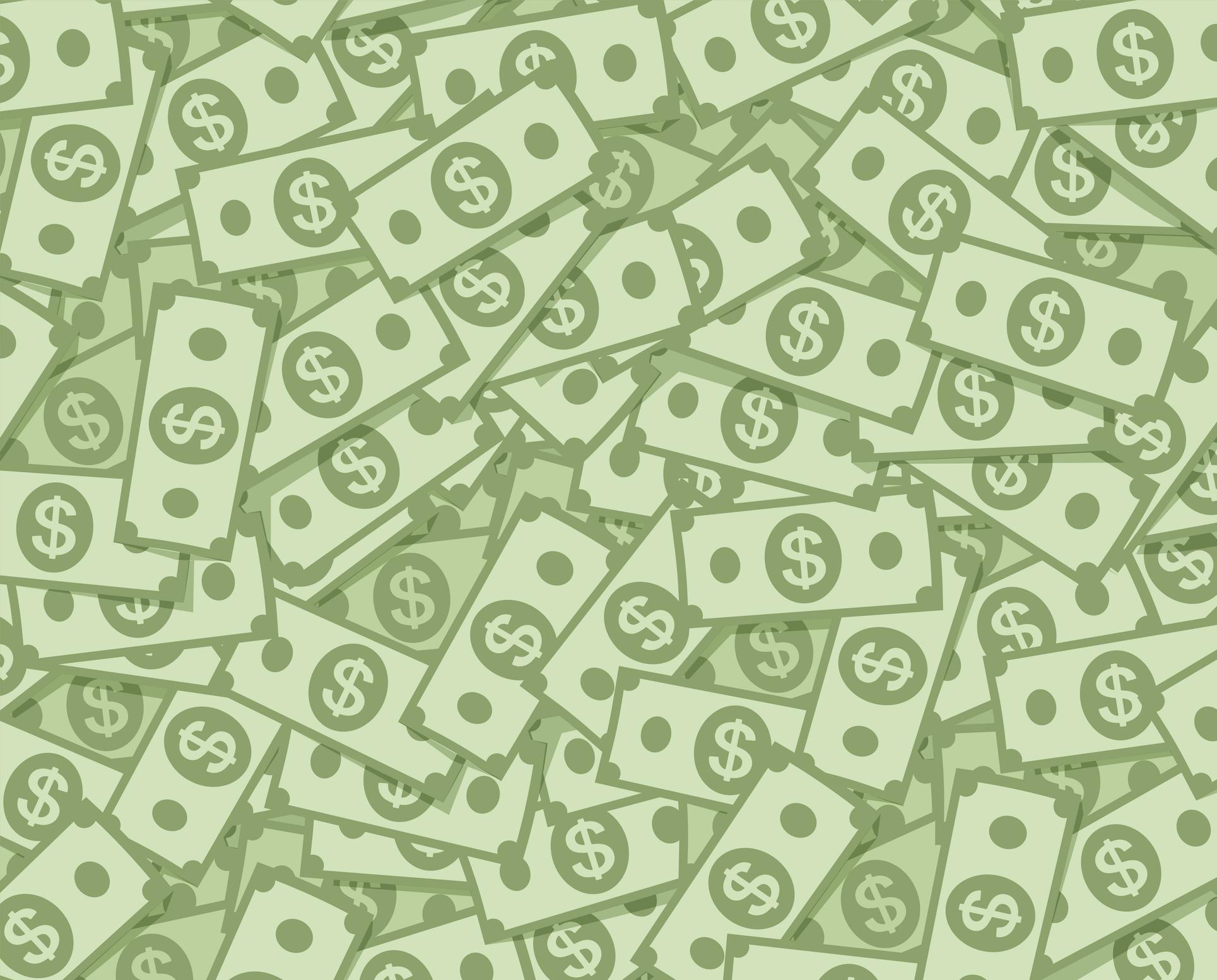 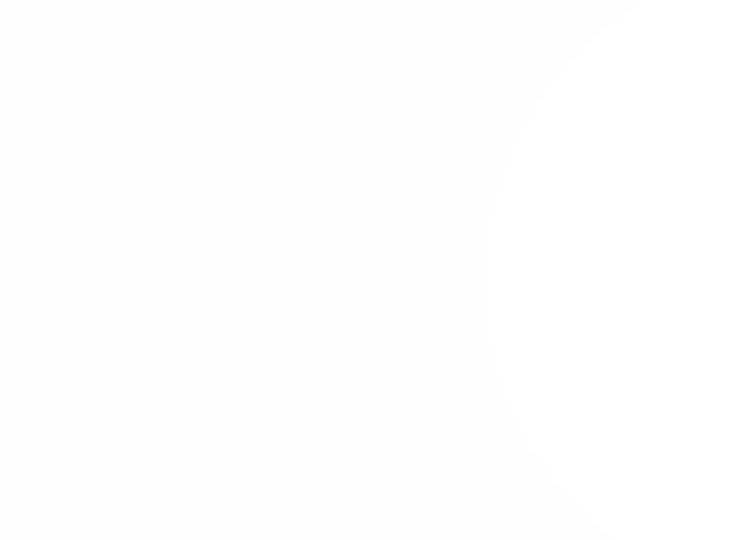 Activities!
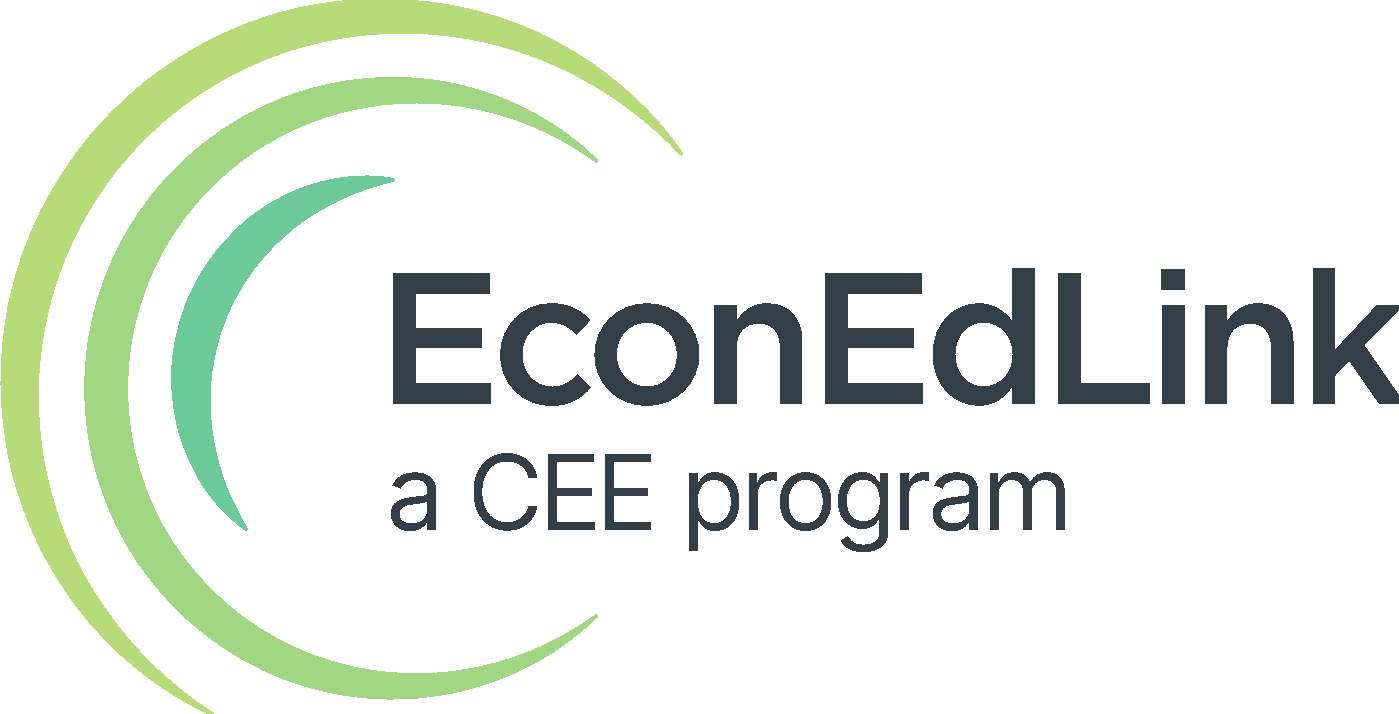 Let's Have Some Fun!
The Millionaire Game
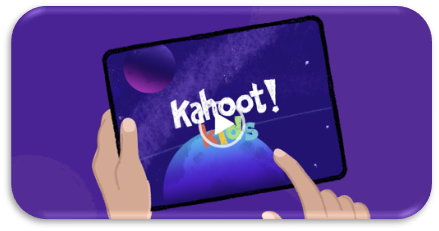 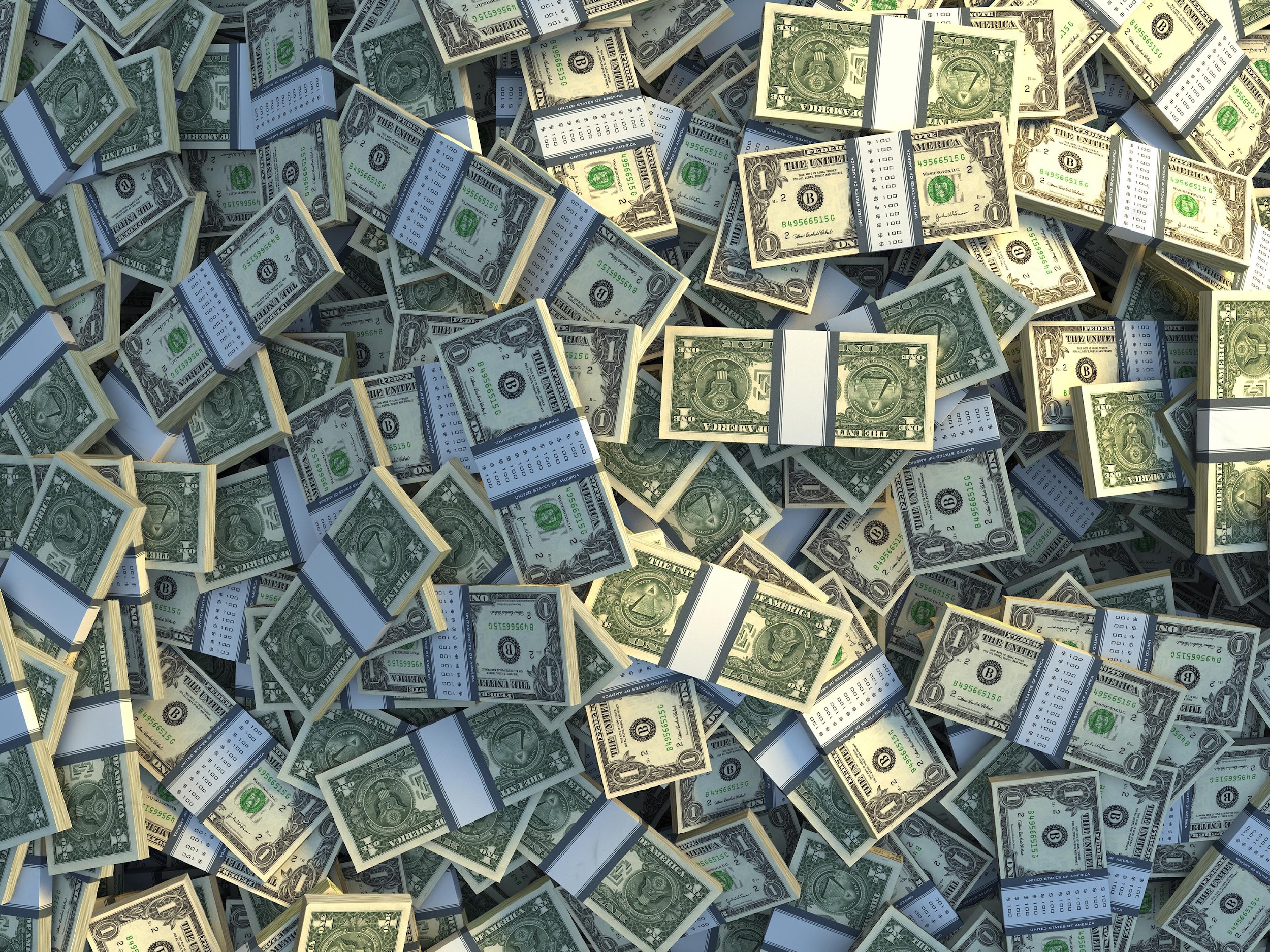 [Speaker Notes: https://create.kahoot.it/share/acs-the-millionaire-game/8ac279c8-35a4-4efb-8df5-4c05a30cda43]
Break Out Room - Jigsaw Scavenger Hunt

Select a Break Out Room to join based on topic. 
Work with your teammates to locate an additional lesson/activity you can use TOMORROW if you were teaching this topic. 
 Place the lesson/activity, brief description, and link in the shared Google Doc. 
Select a teammate to share with the group.
Contact Me
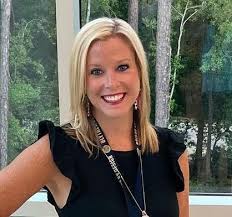 Amanda Stiglbauer
River Bluff High School
econstig@gmail.com
‹#›
Find A Local State Program
CEE's affiliated network of 200 organizations educates the educators: providing the curriculum tools, the pedagogical support, and the community of peers that instruct, inspire, and guide. They are the ears on the street and a voice in the community for our programs.
Search our Directory
https://www.councilforeconed.org/about/state-affiliates/
‹#›
CEE Student Programs
Invest in Girls
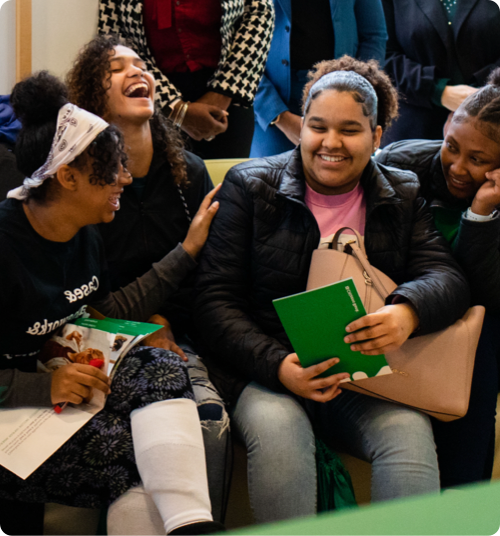 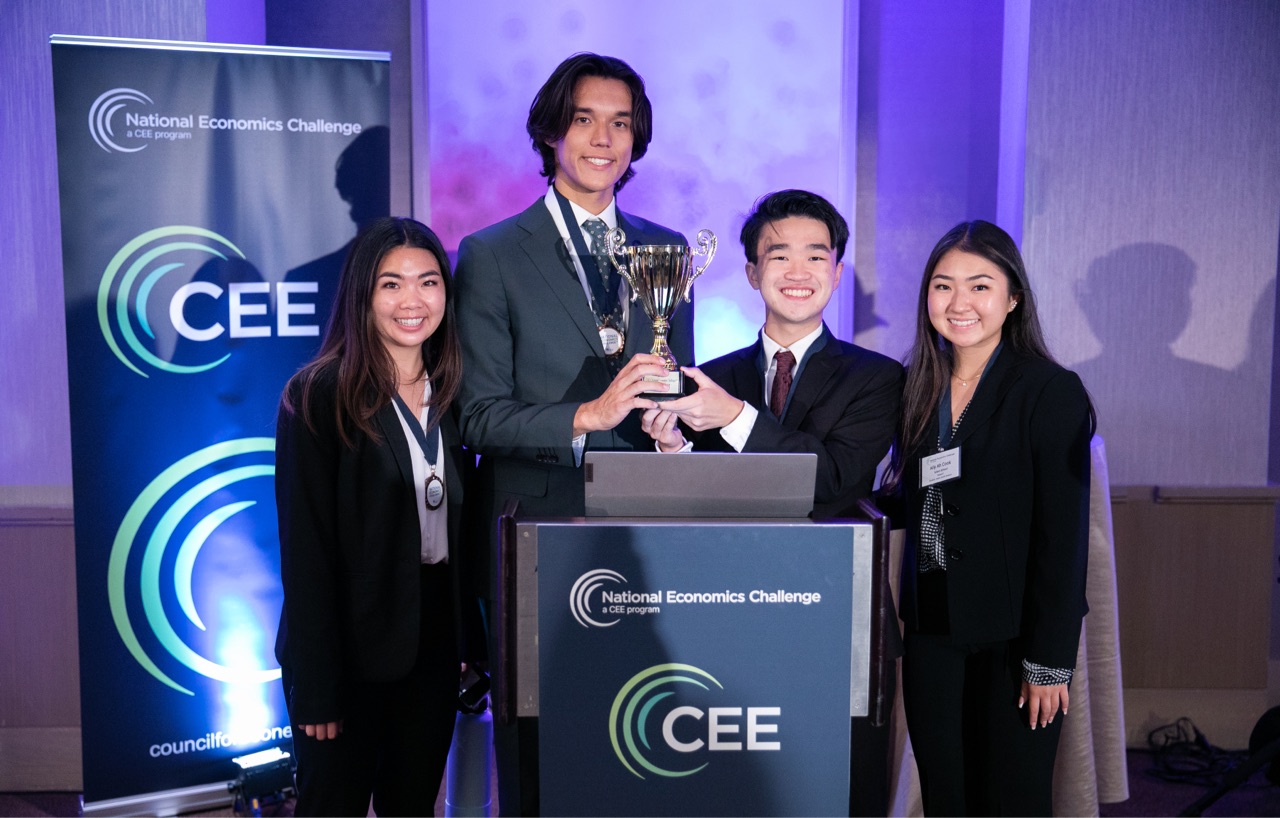 National Economics Challenge
National Personal Finance Challenge
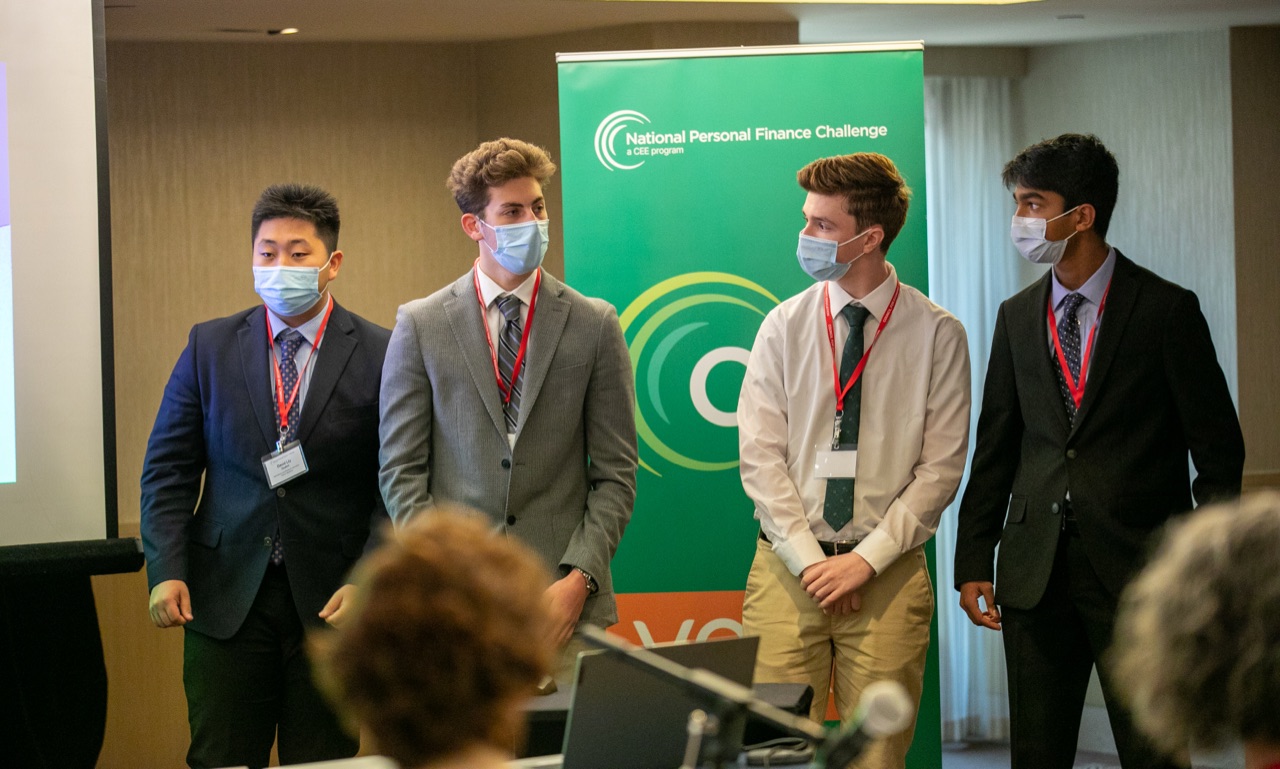 ‹#›
Our Generous Sponsors and Partners
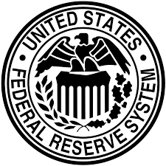 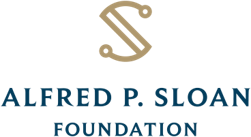 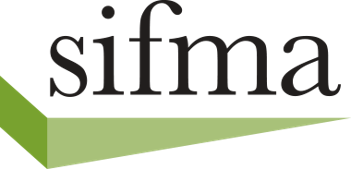 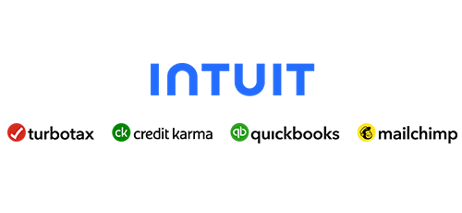 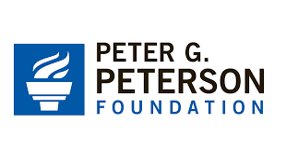 ‹#›